İ-i
Okuma öğretimi slaytları 
3
Yılmaz ÖLMEZ 
https://yilmazolmezs.blogspot.com/                                                                                                   Haşim İşcan İlkokulu  / BURSA
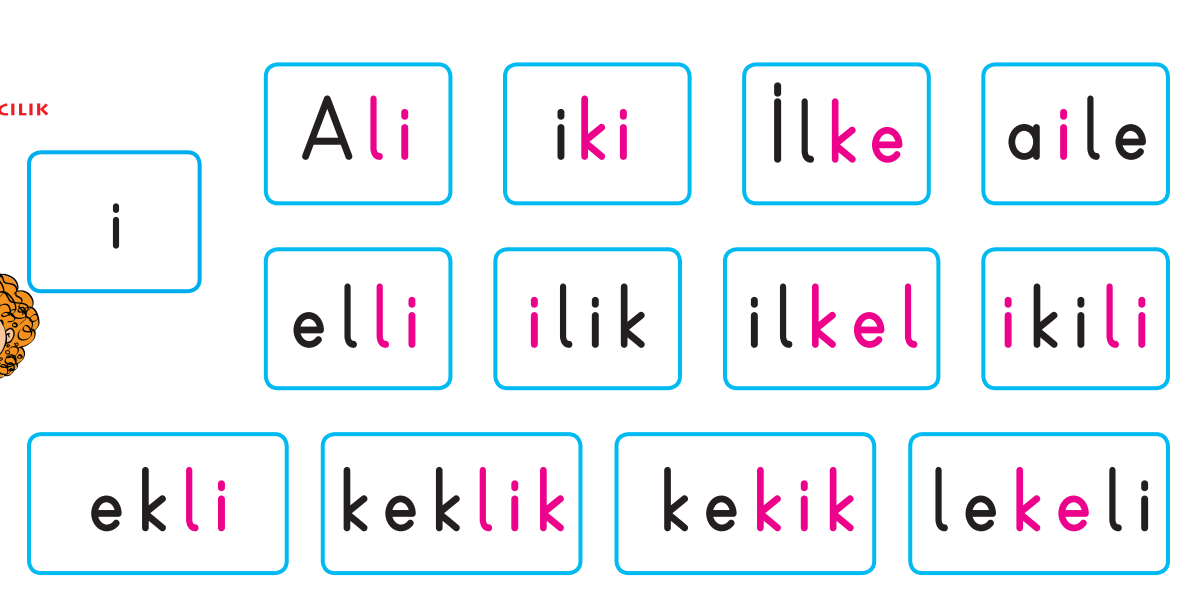 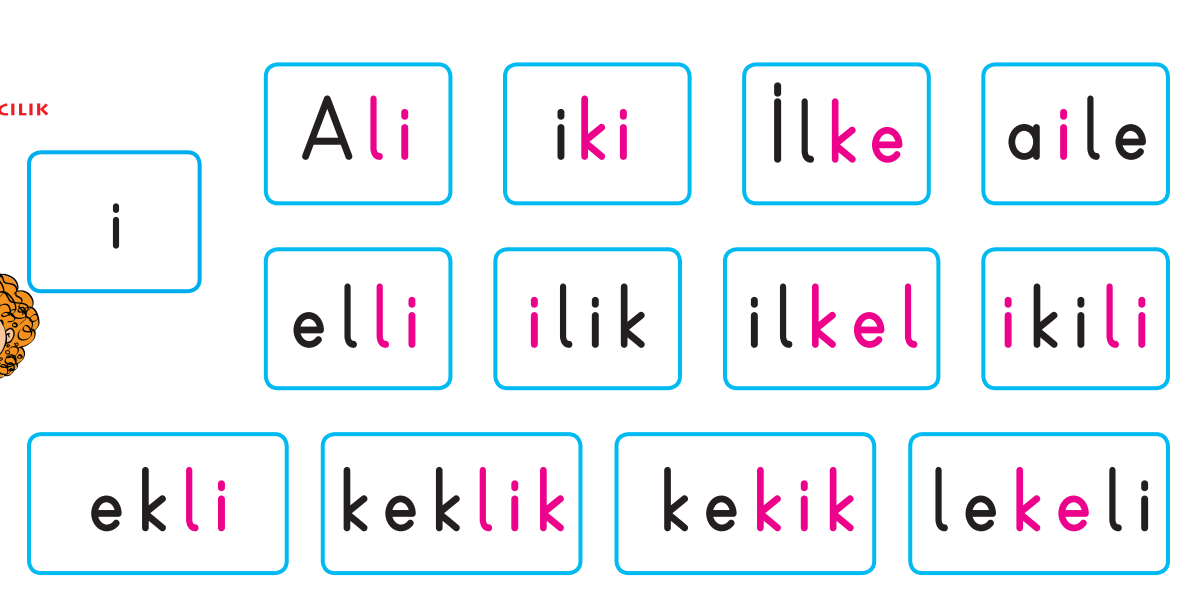 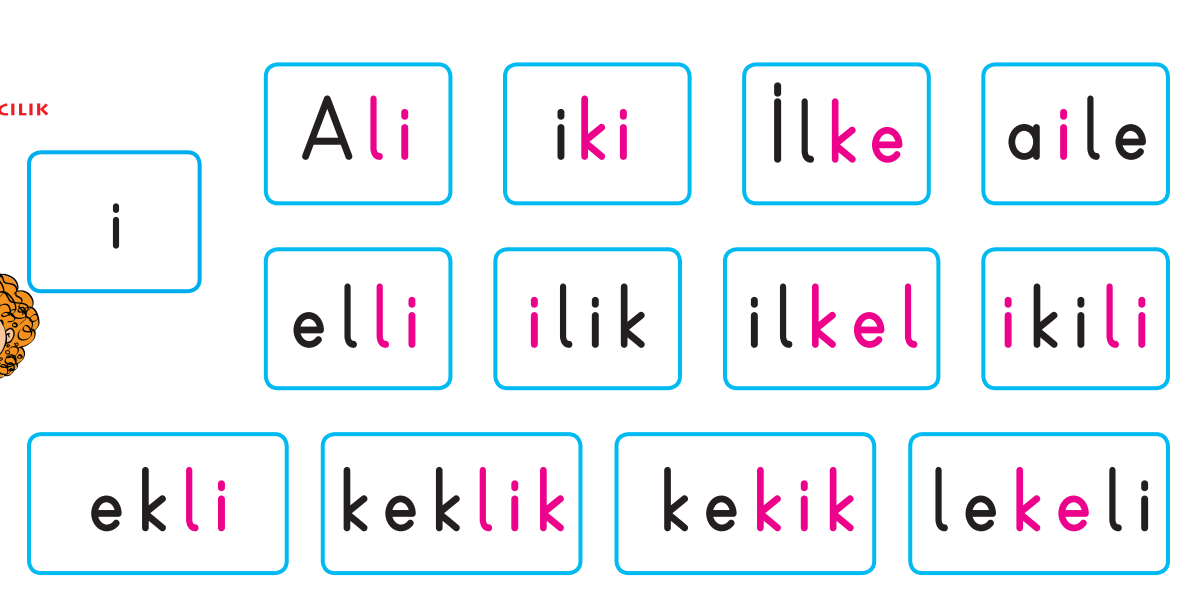 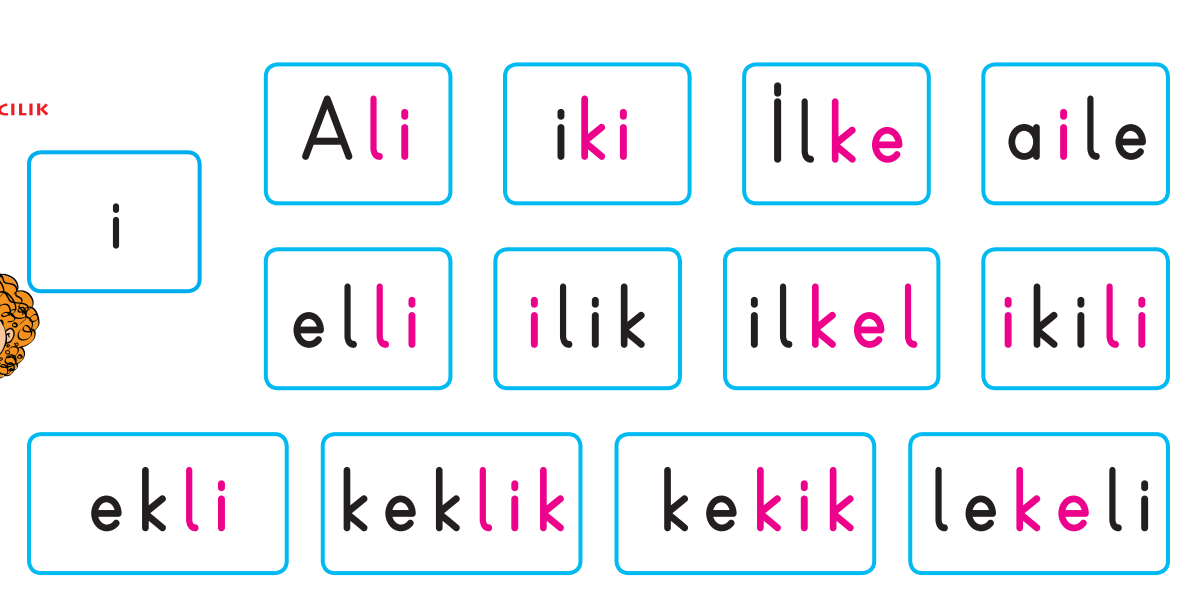 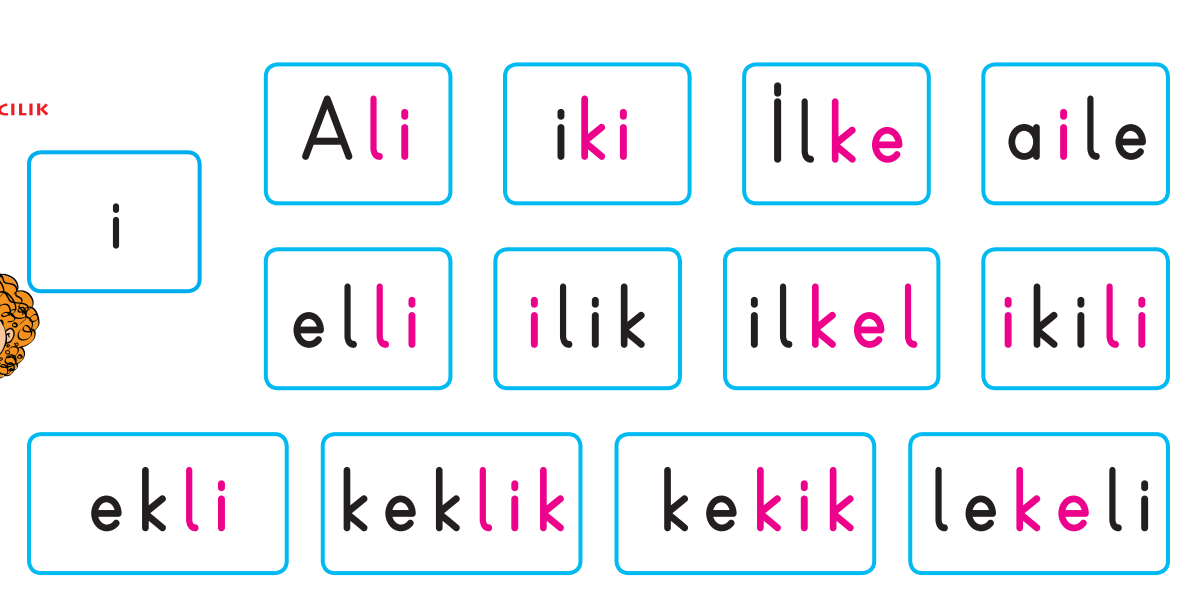 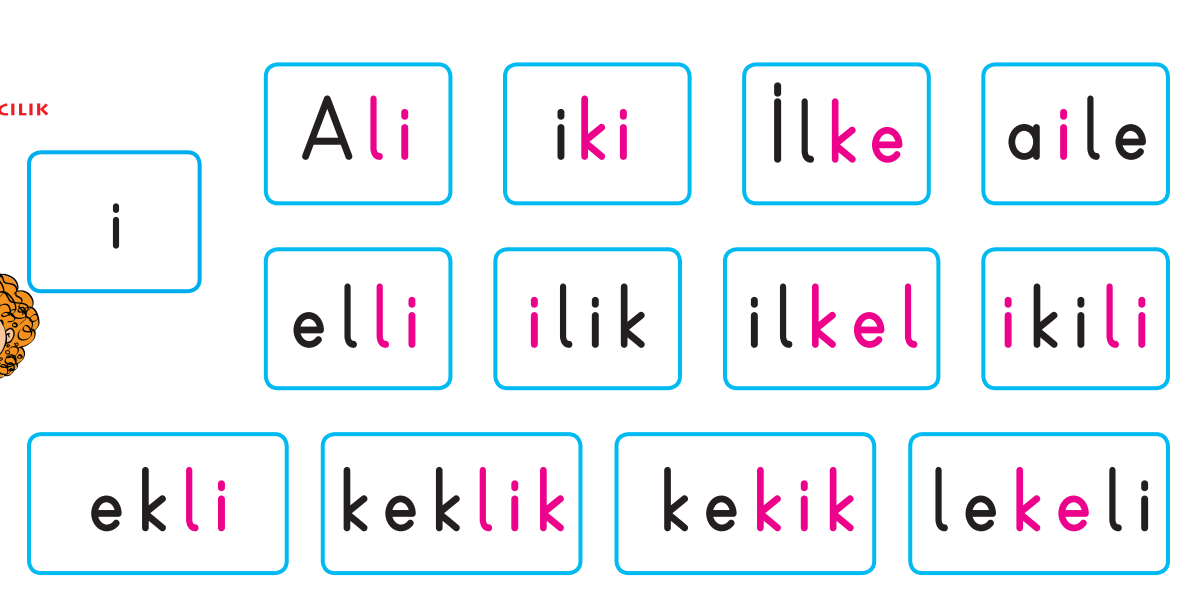 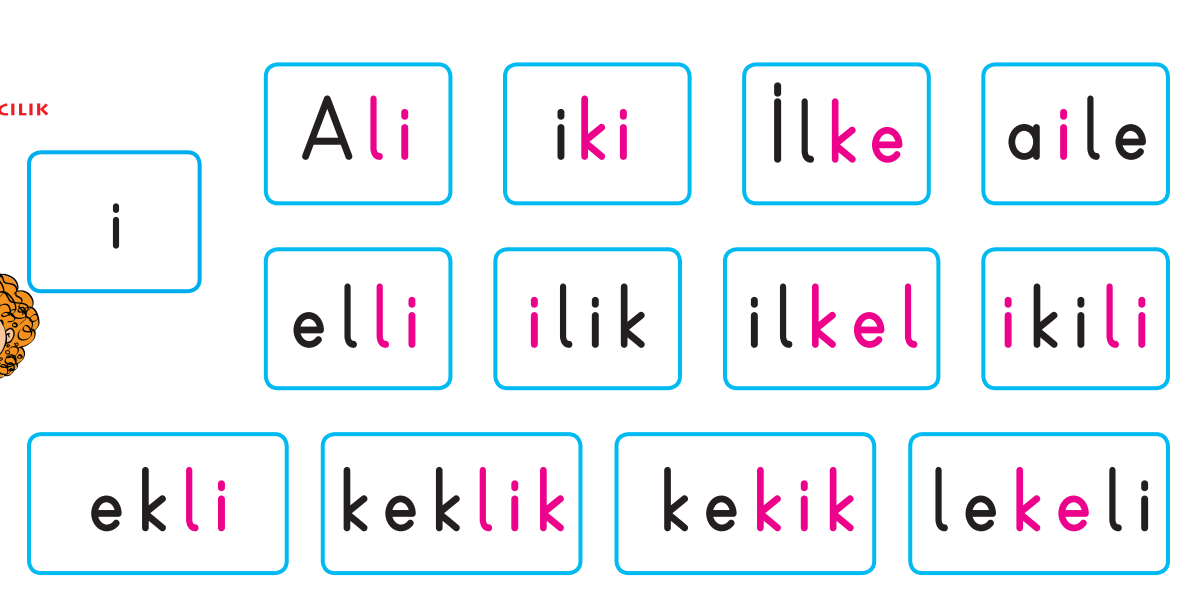 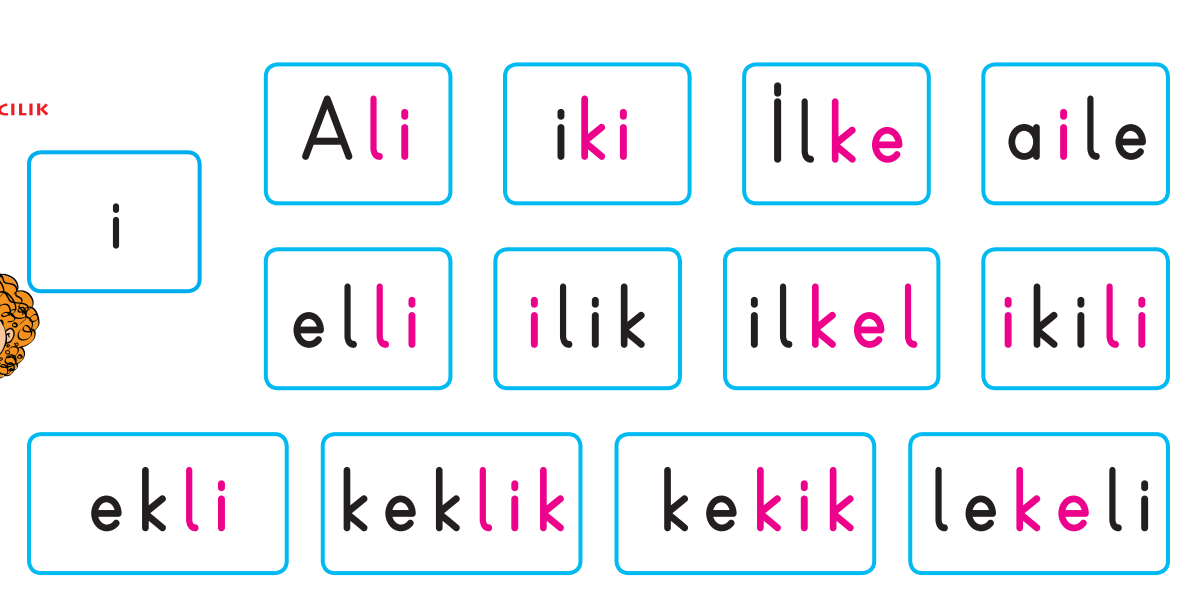 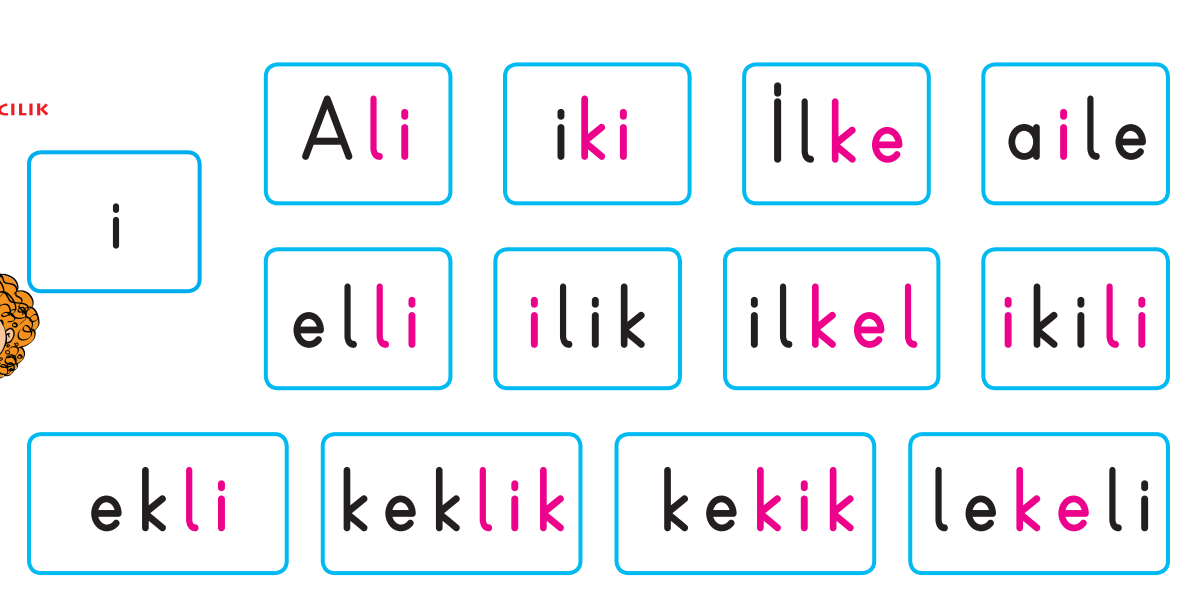 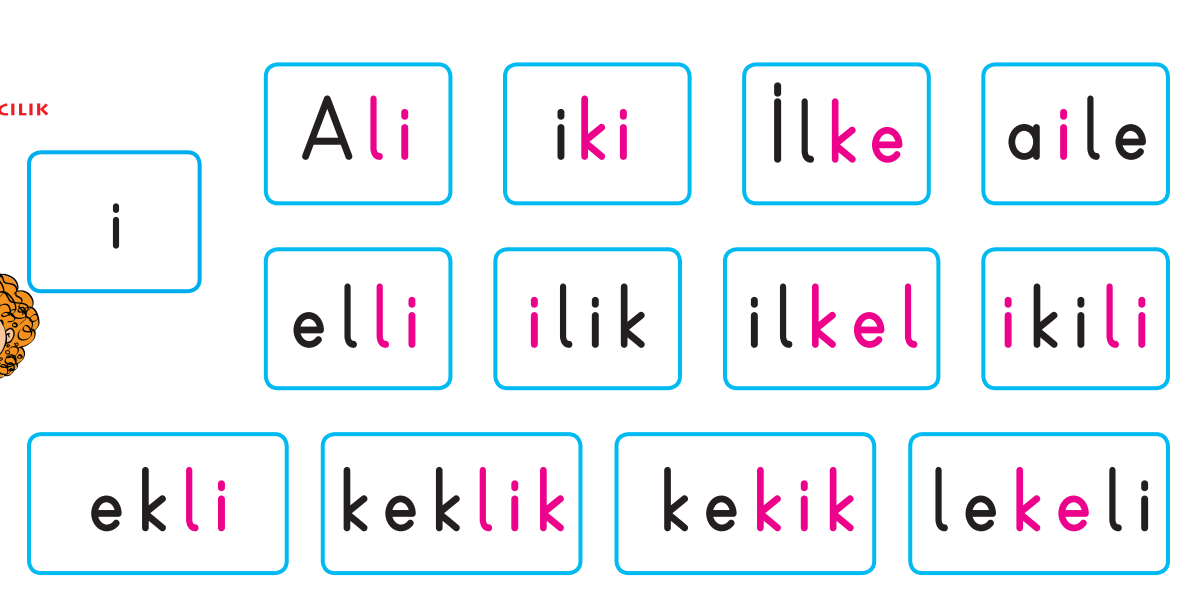 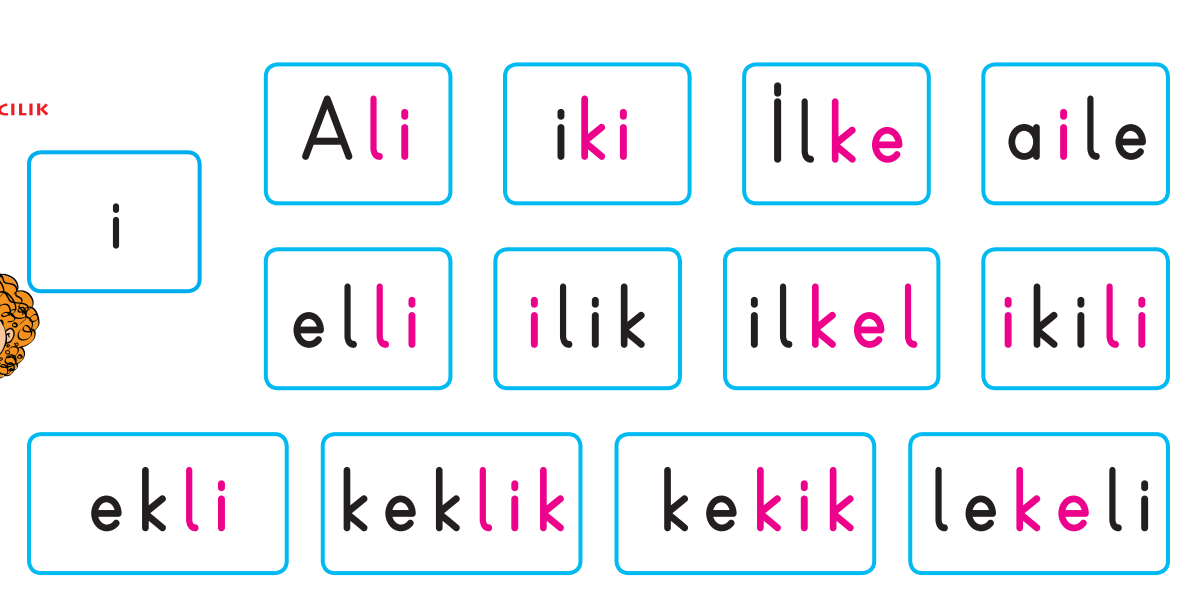 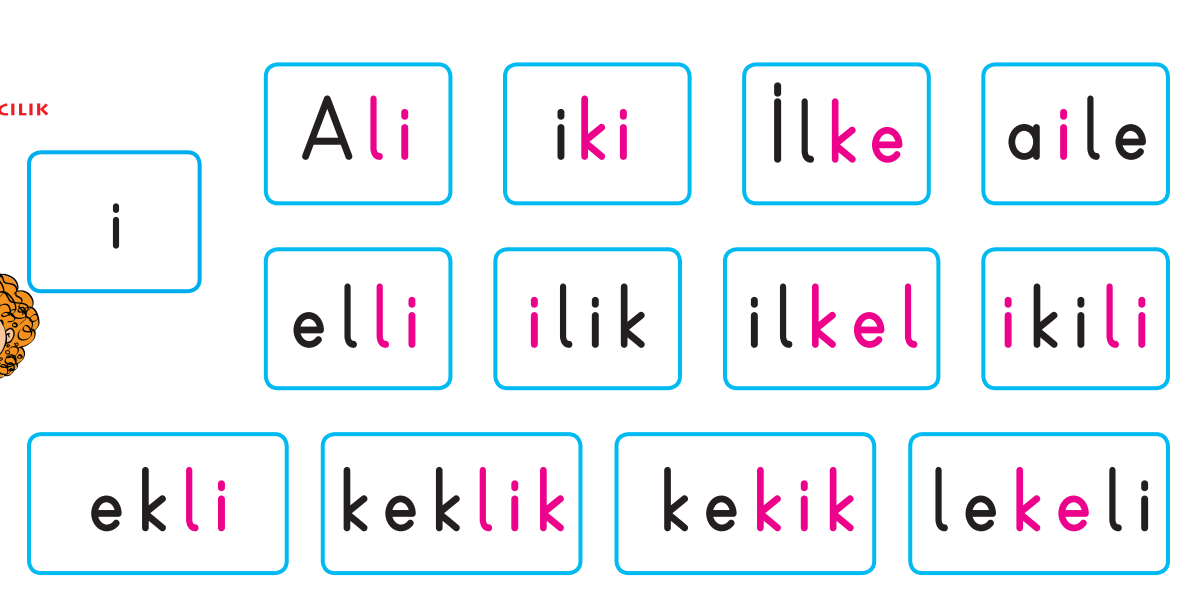 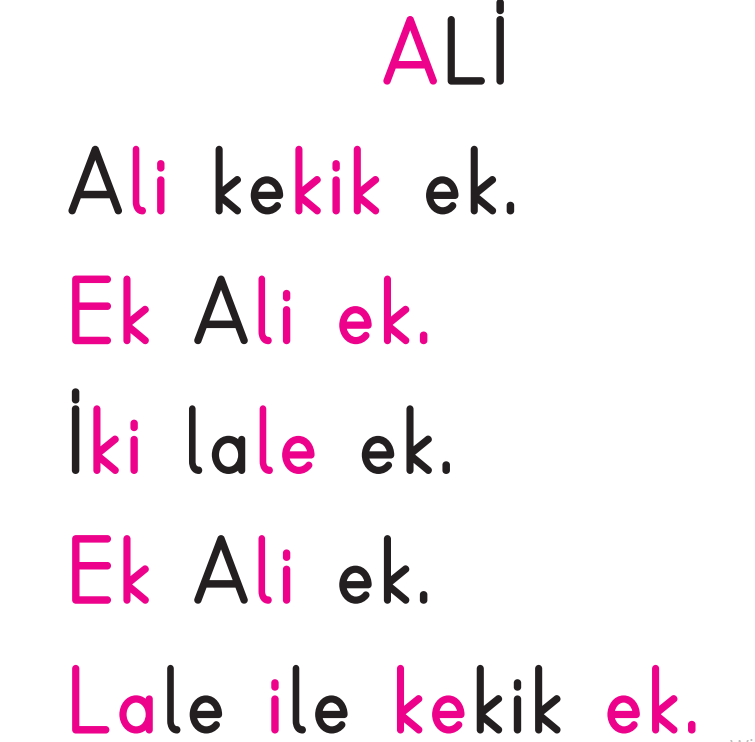 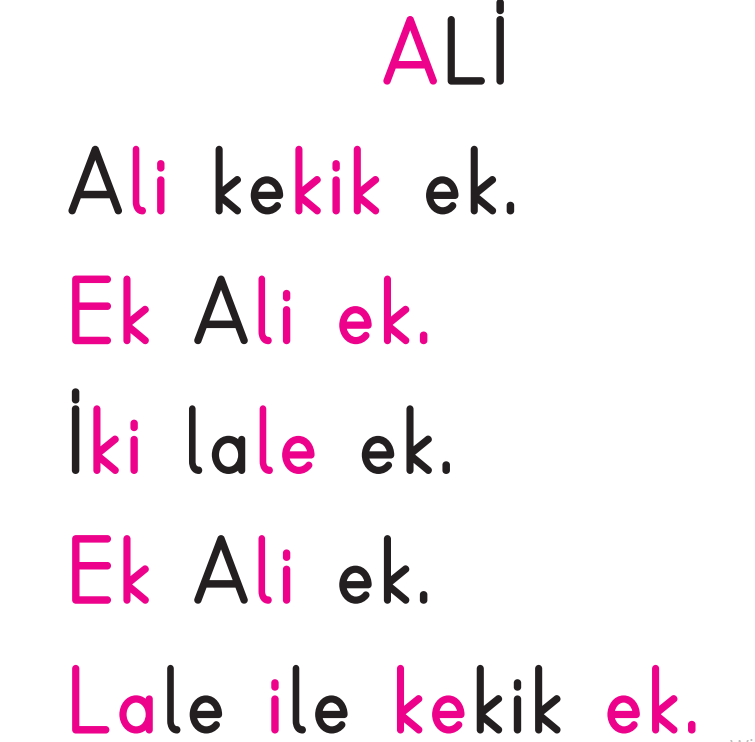 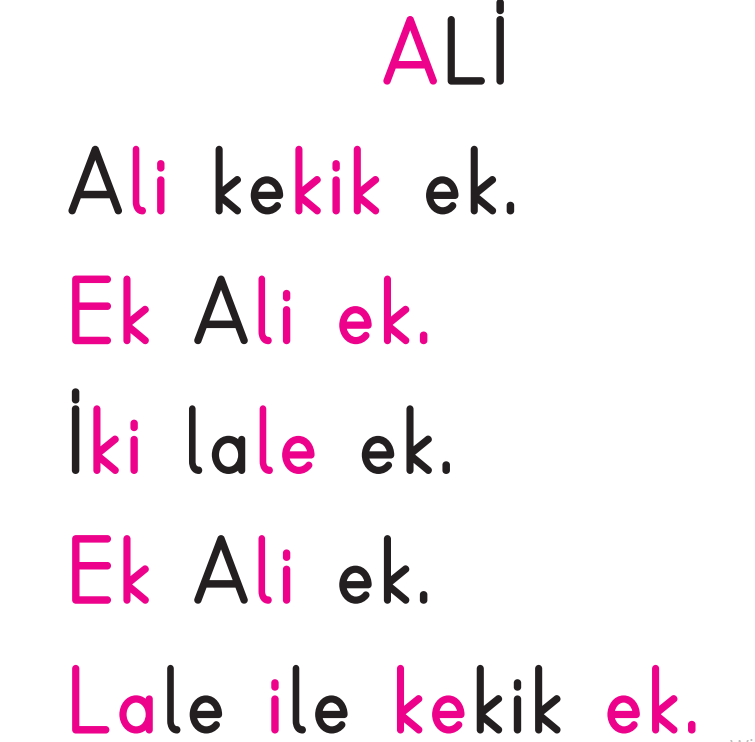 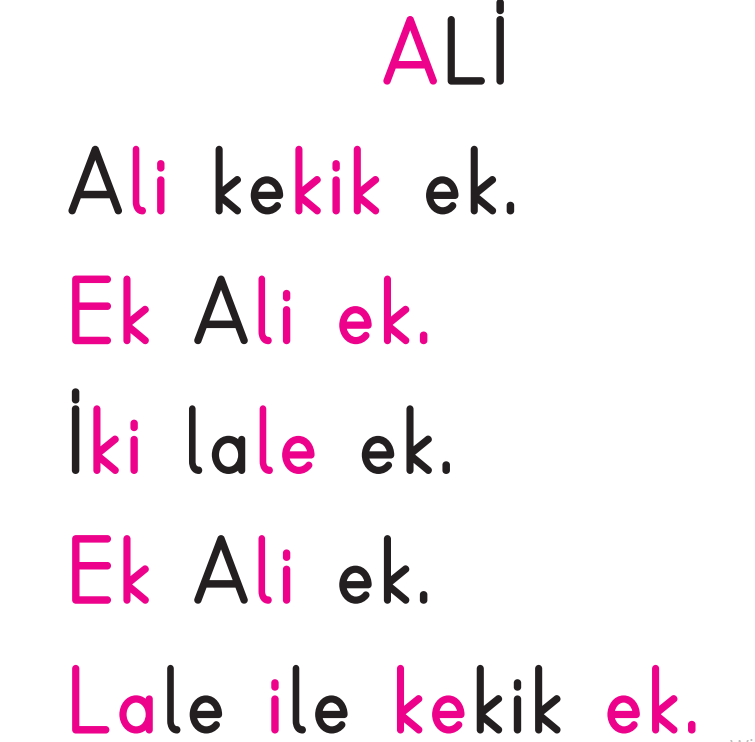 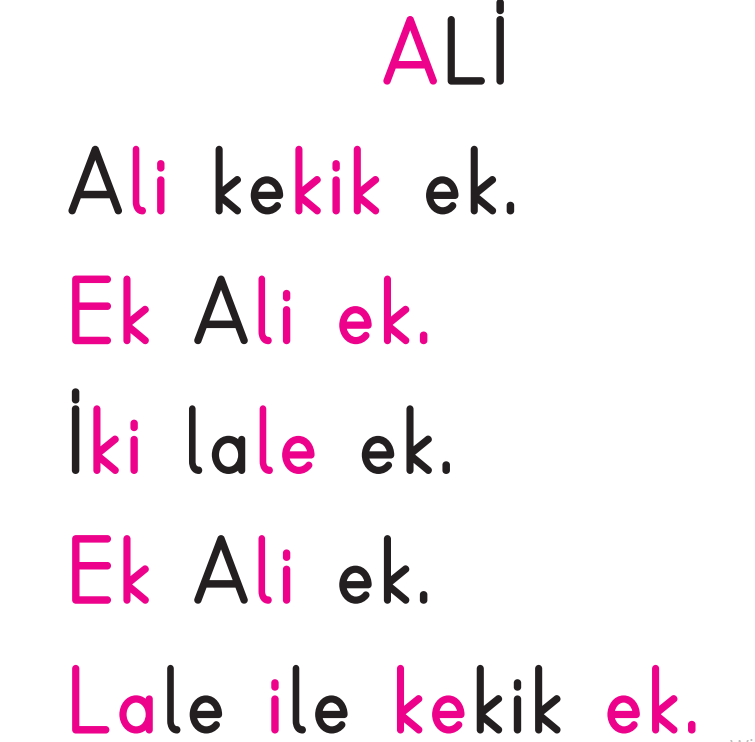 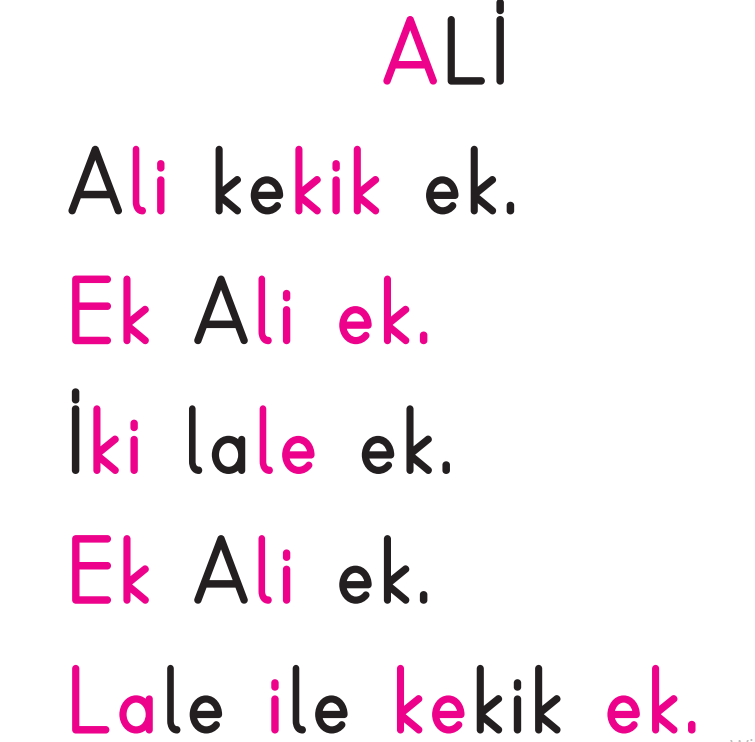 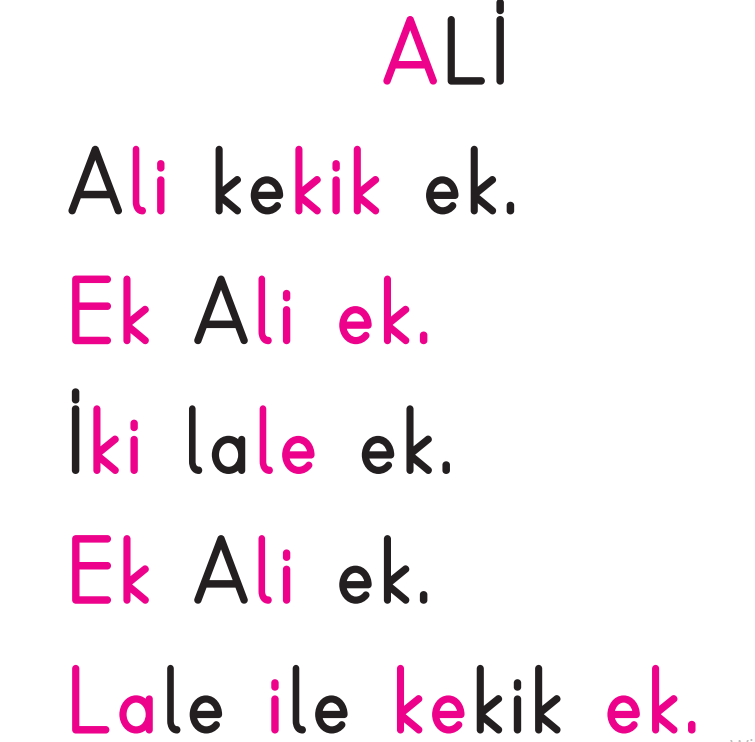 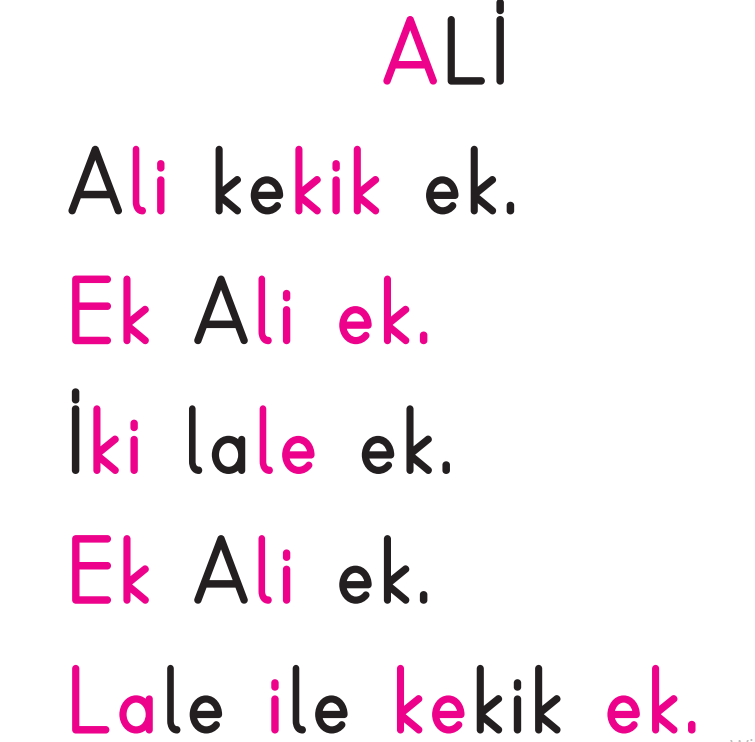 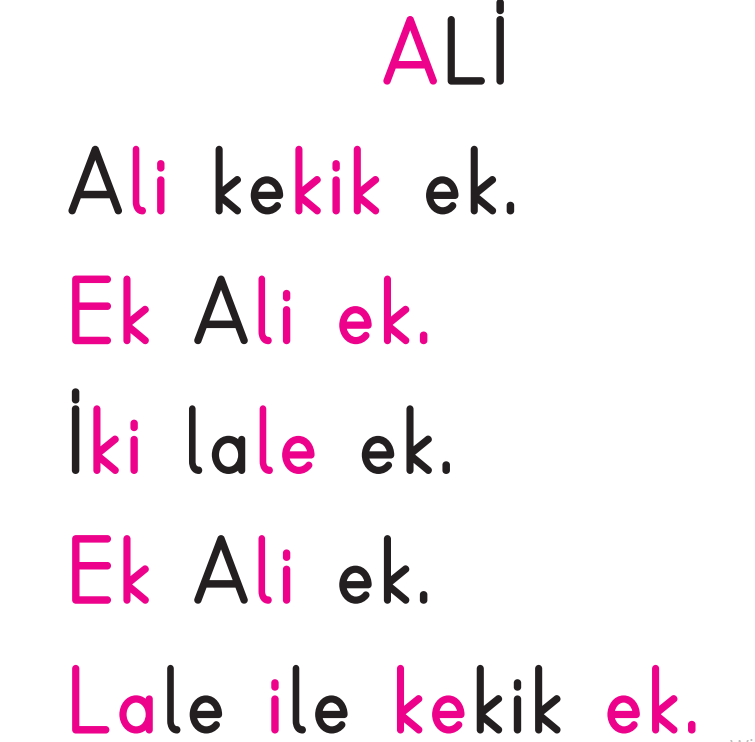 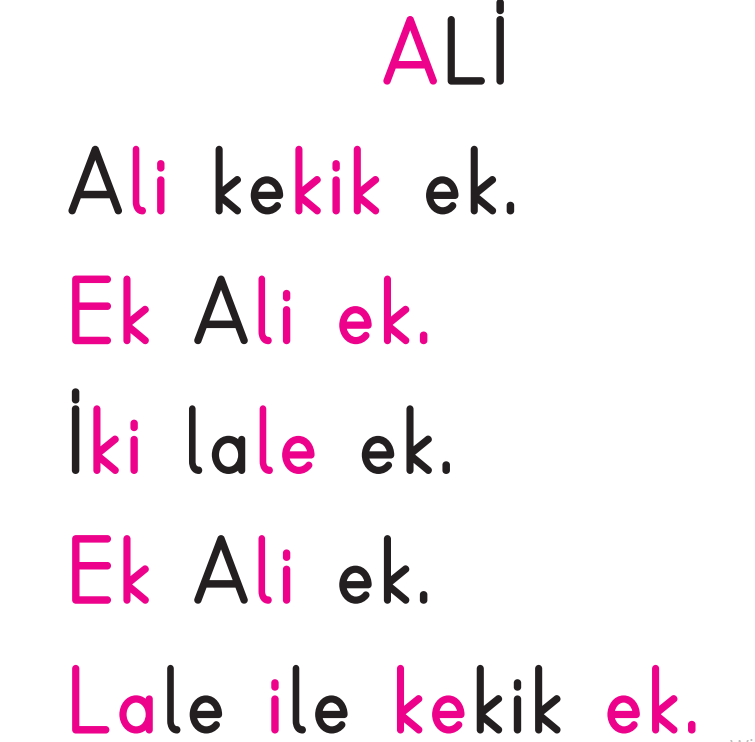 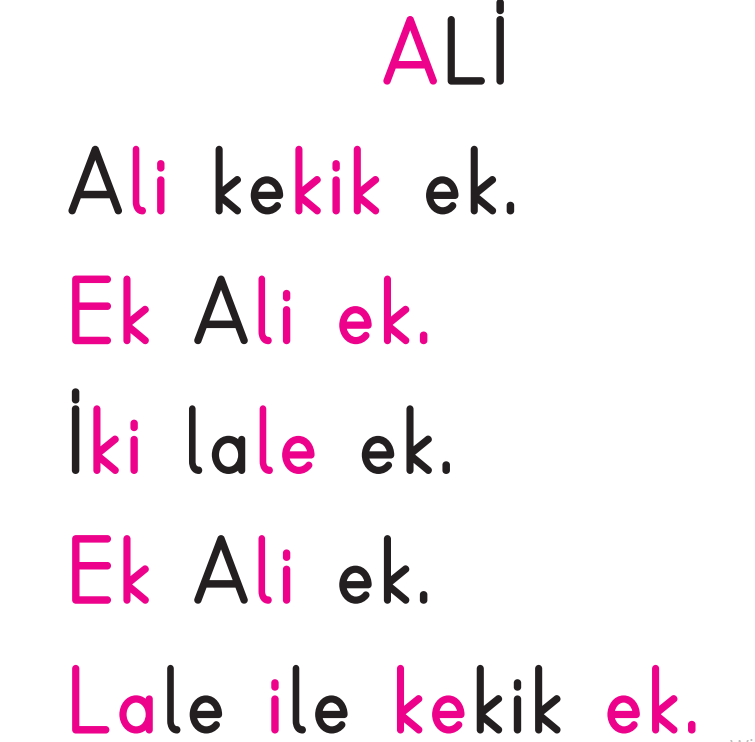 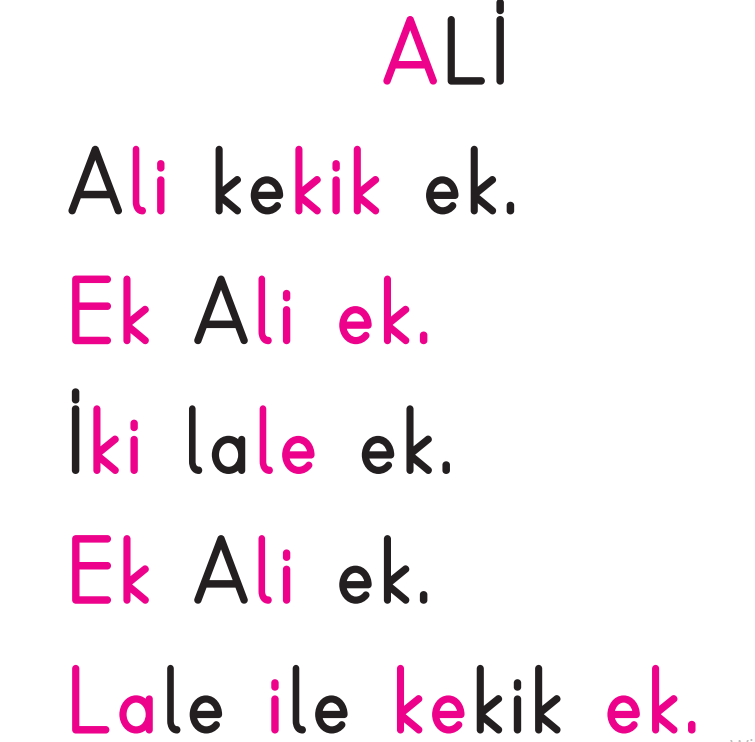 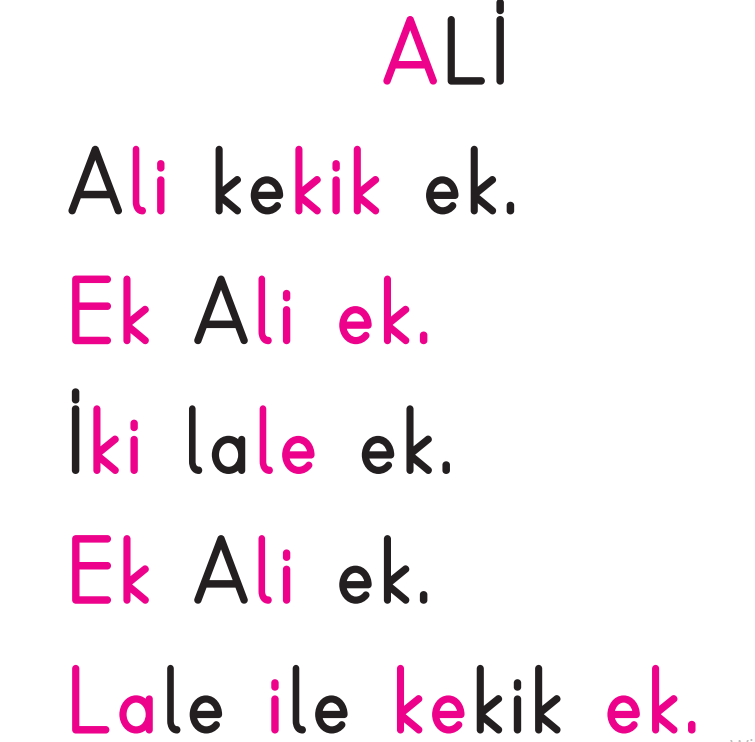 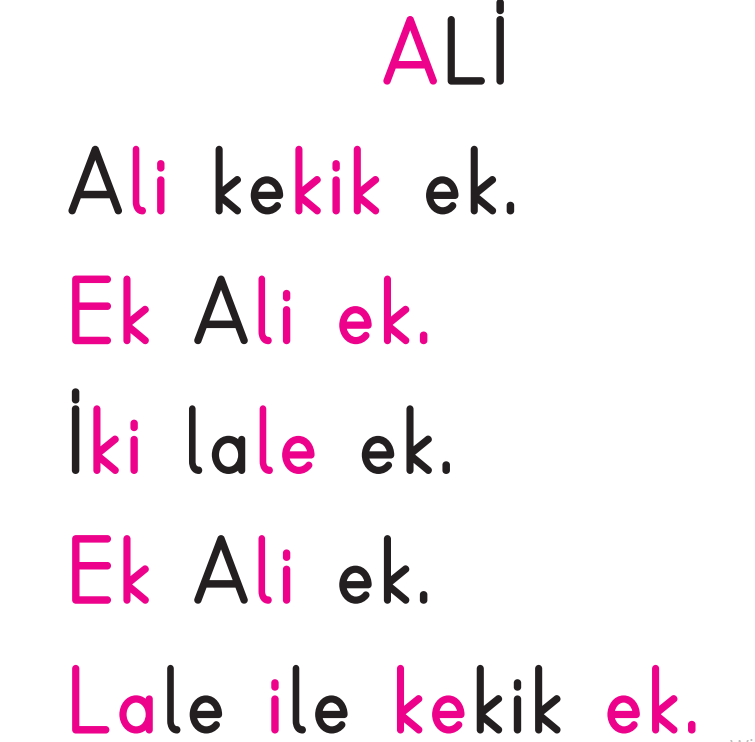 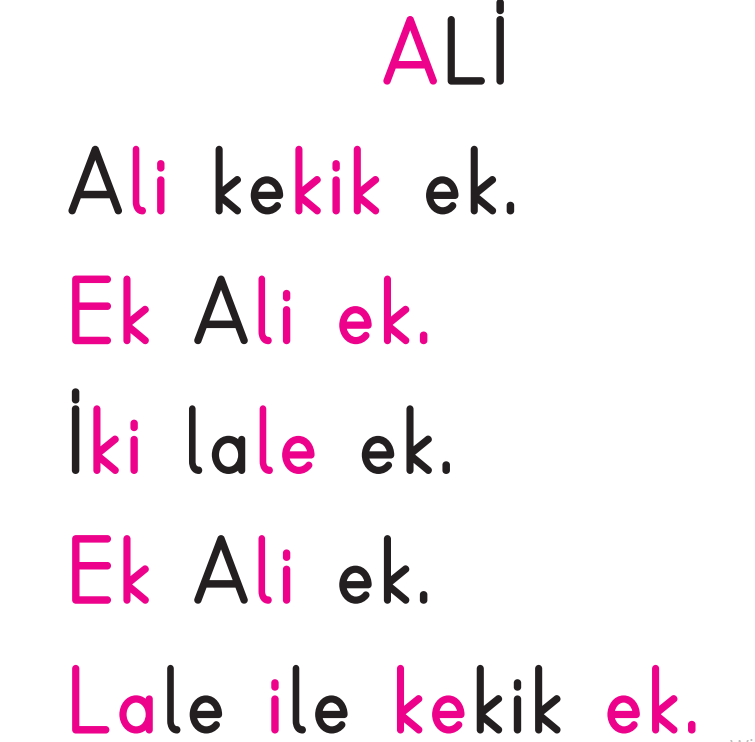 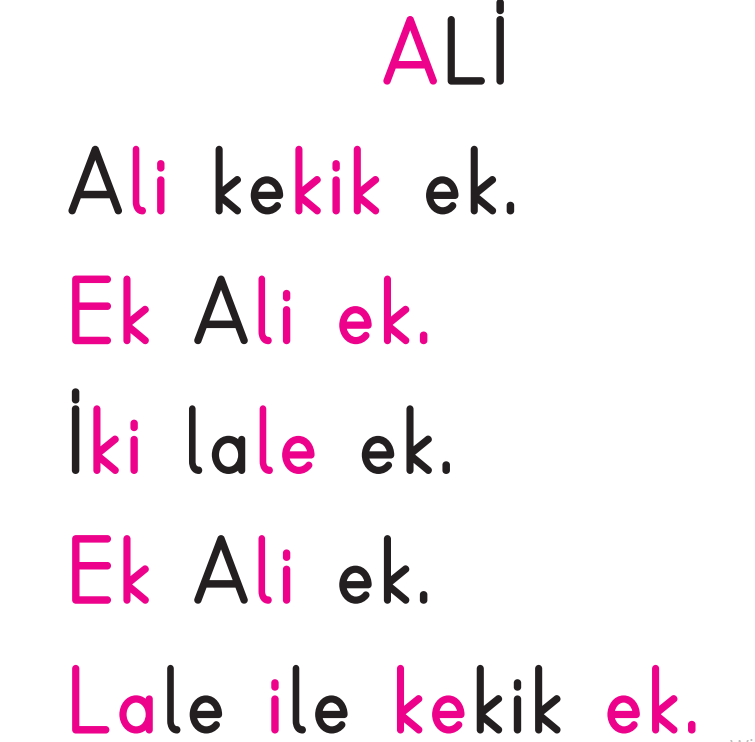 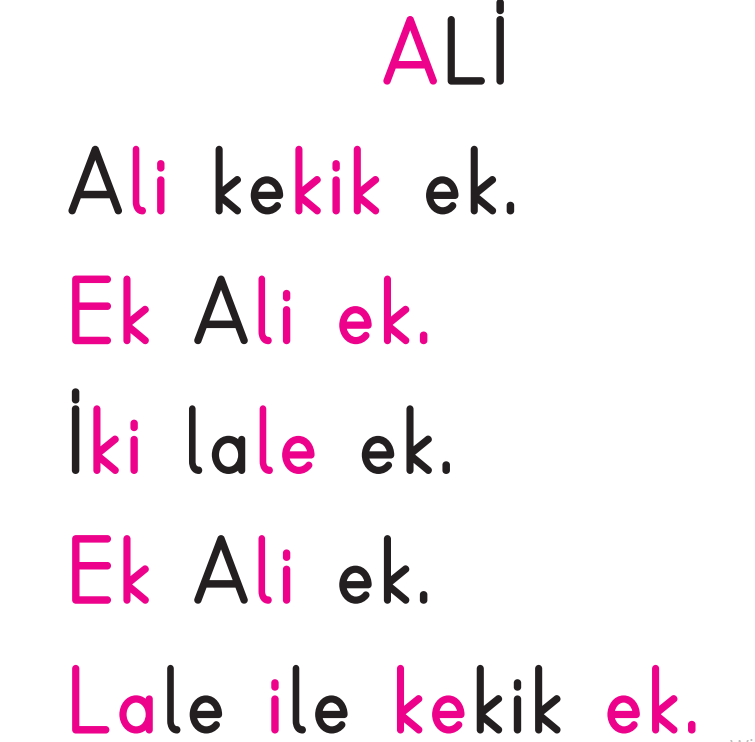 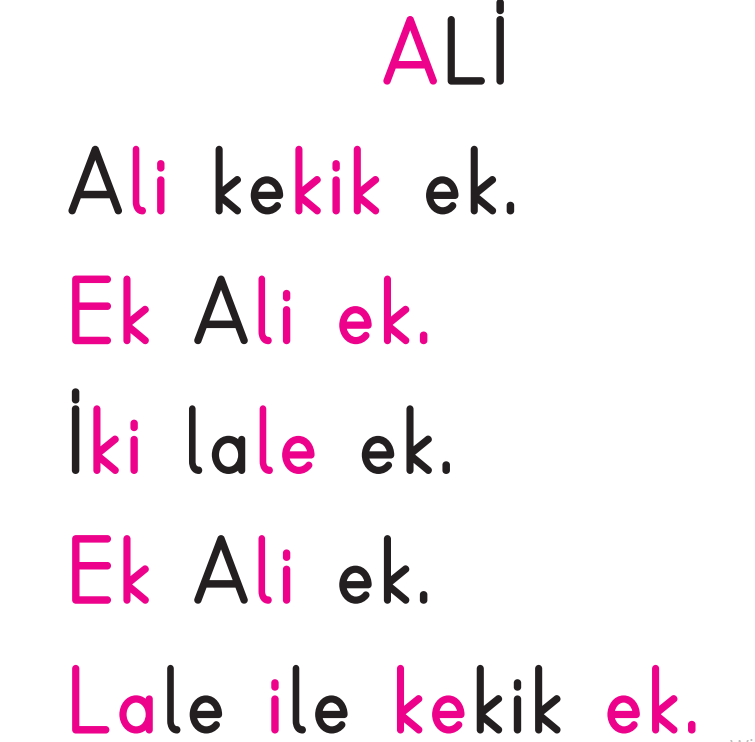 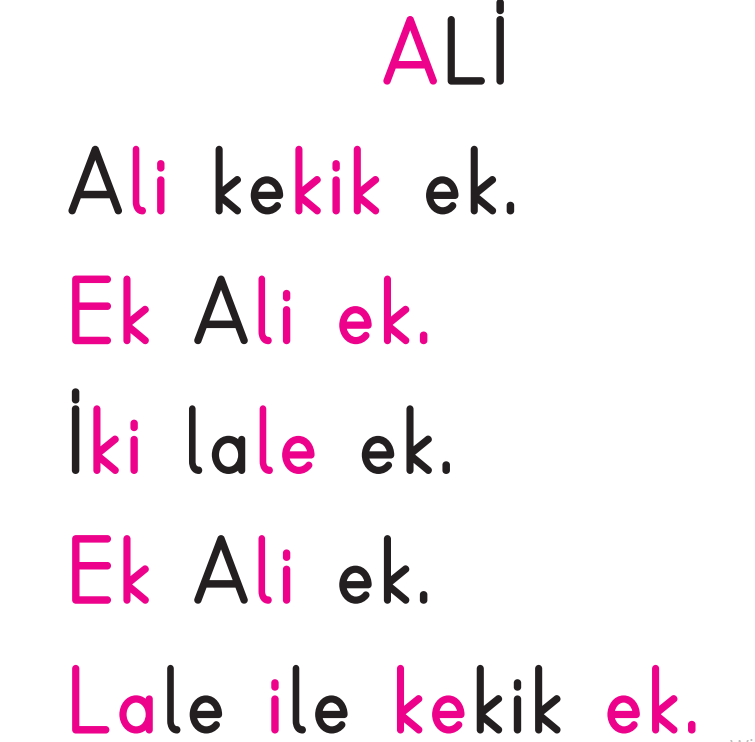 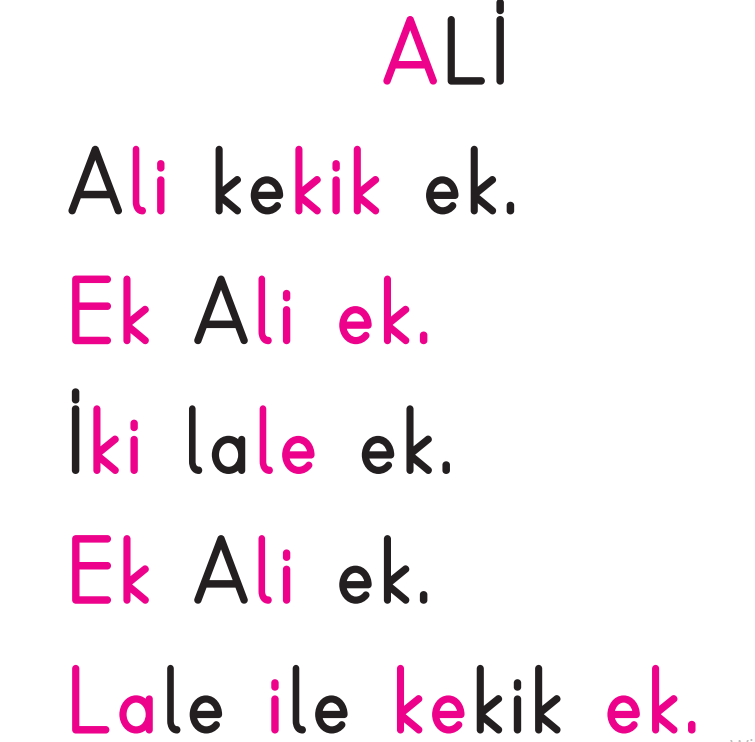 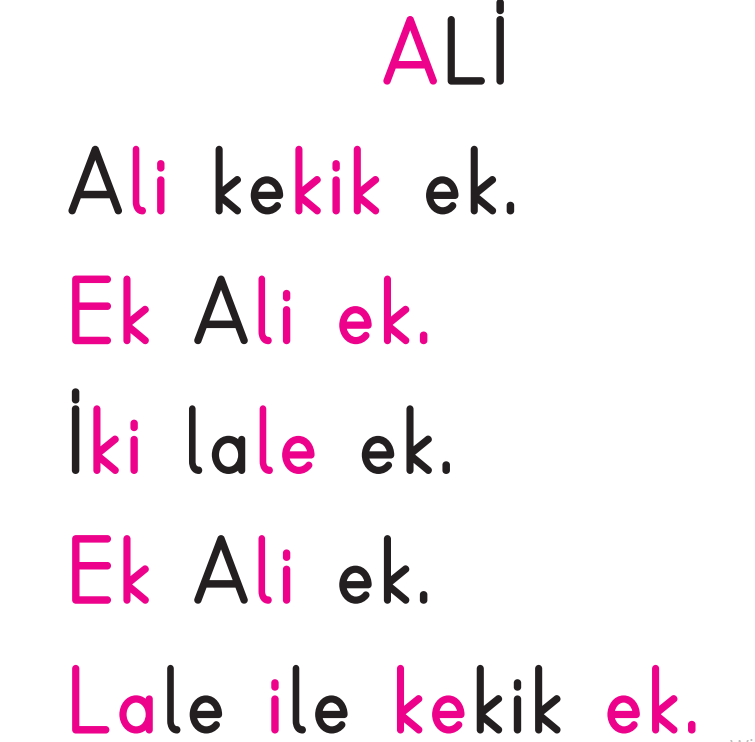 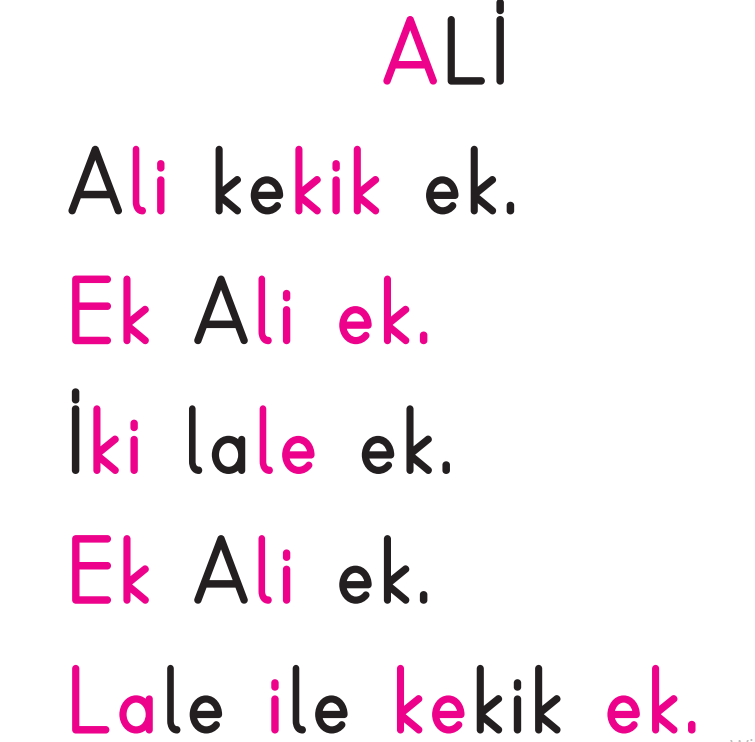 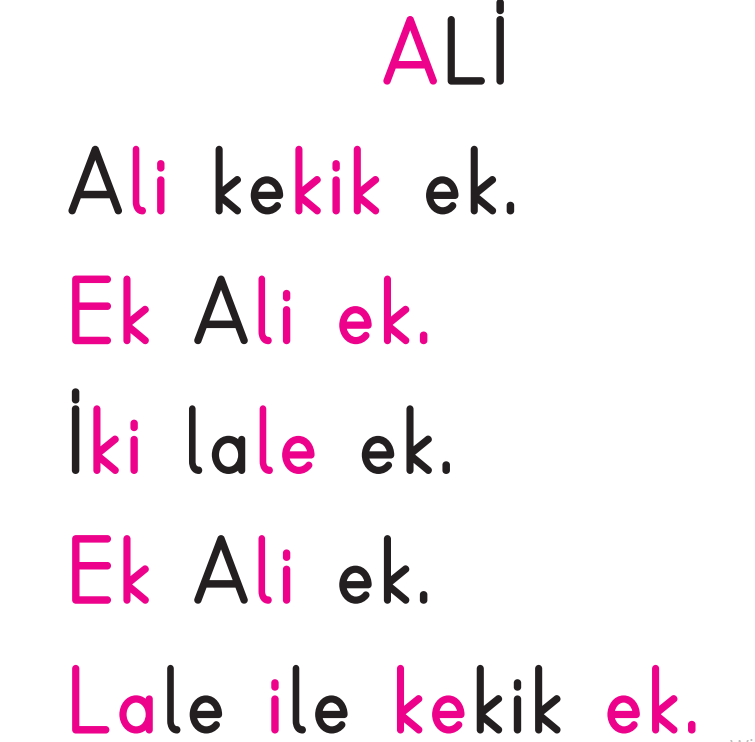 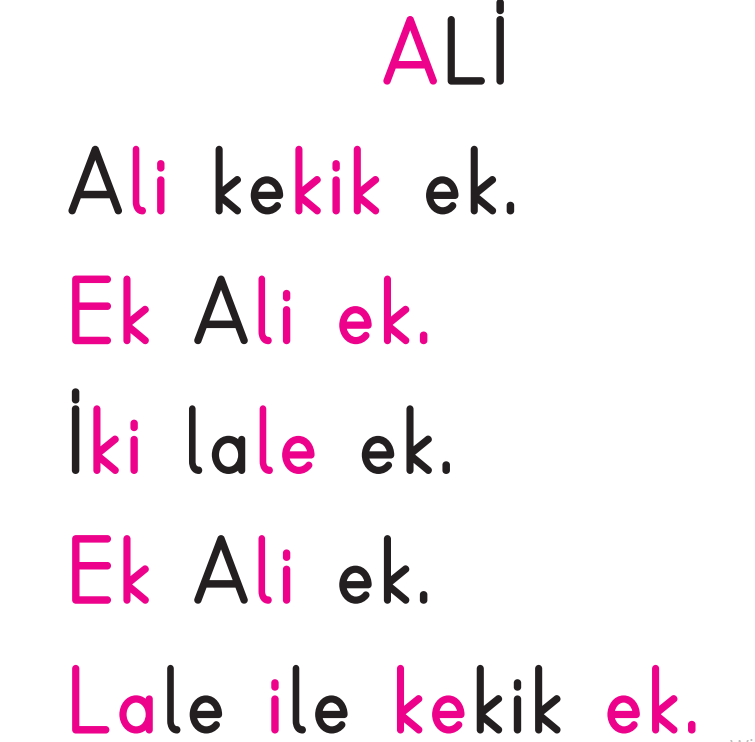 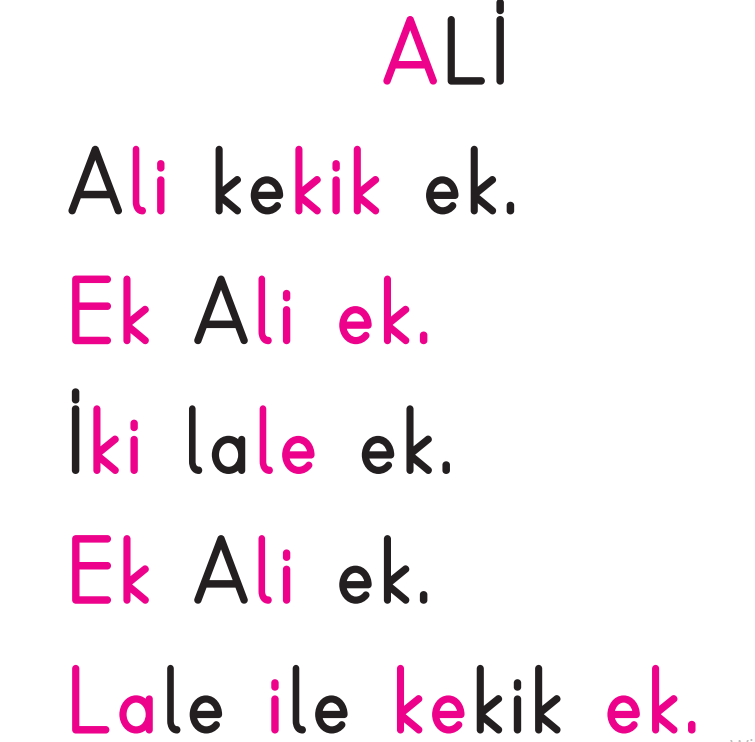 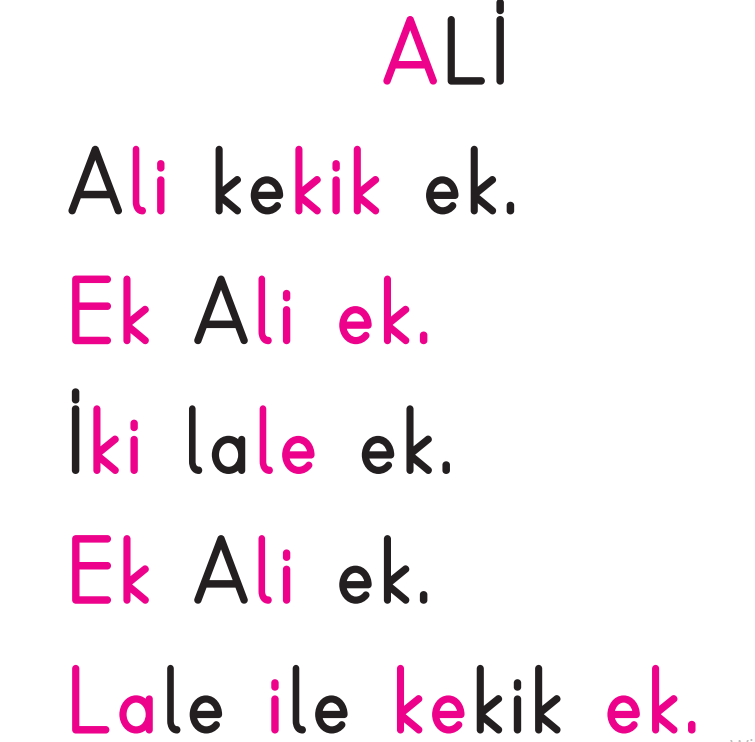 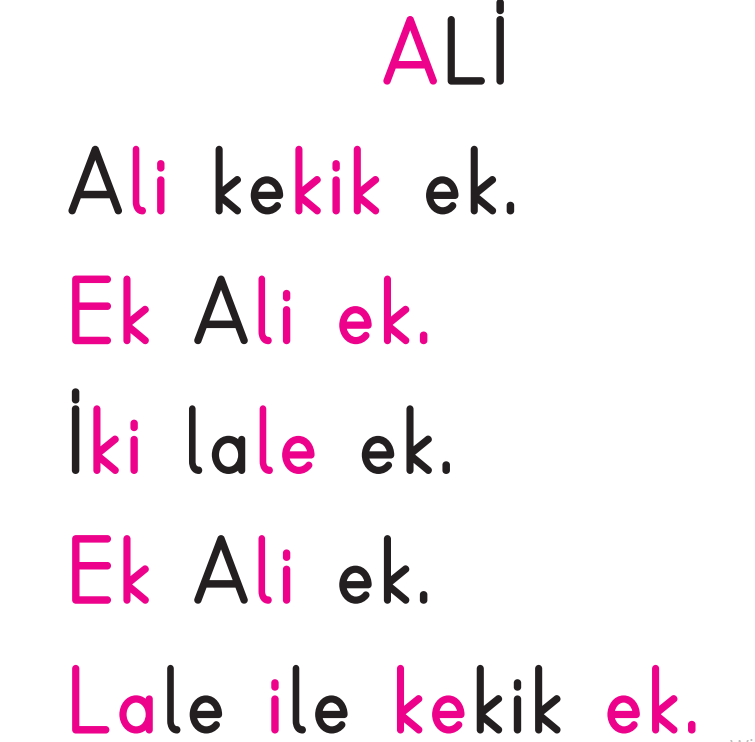 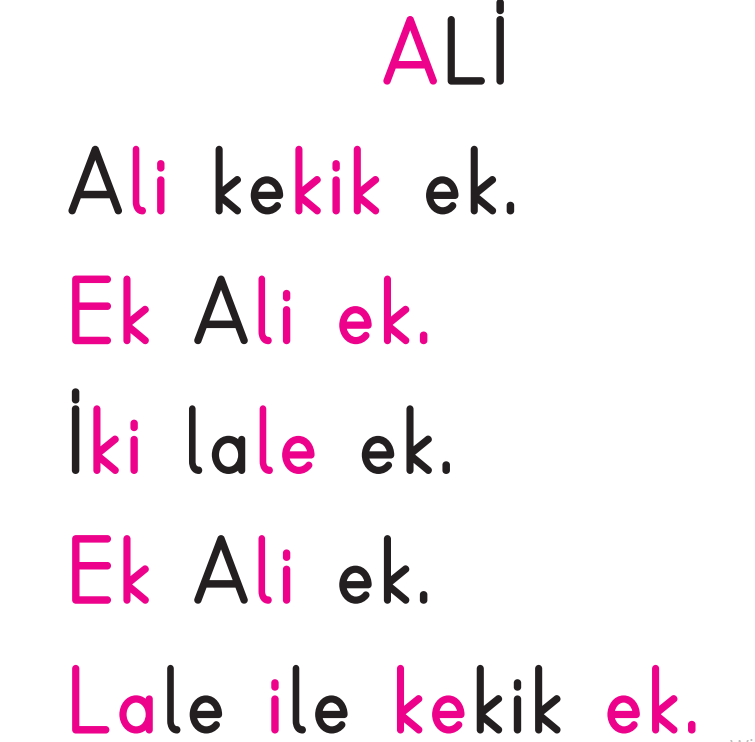 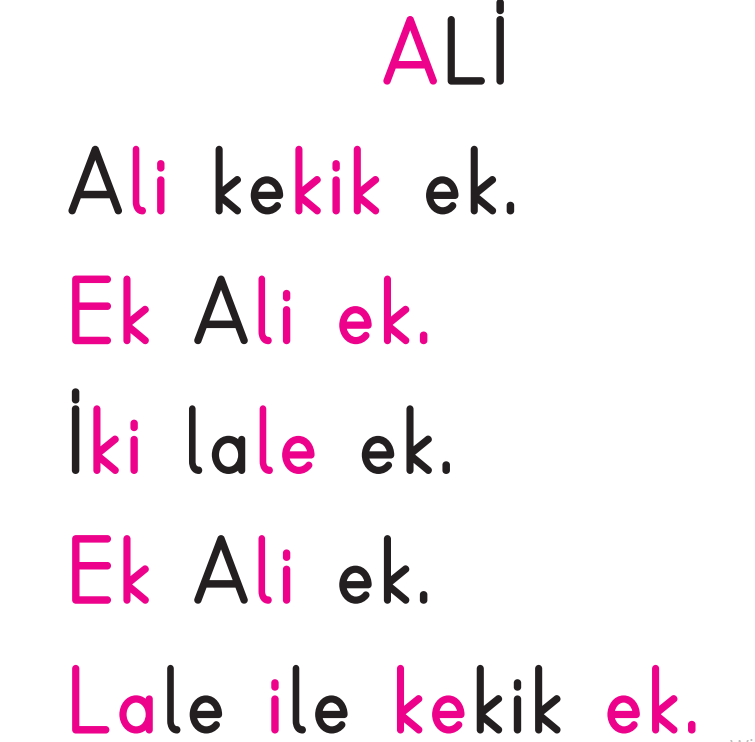 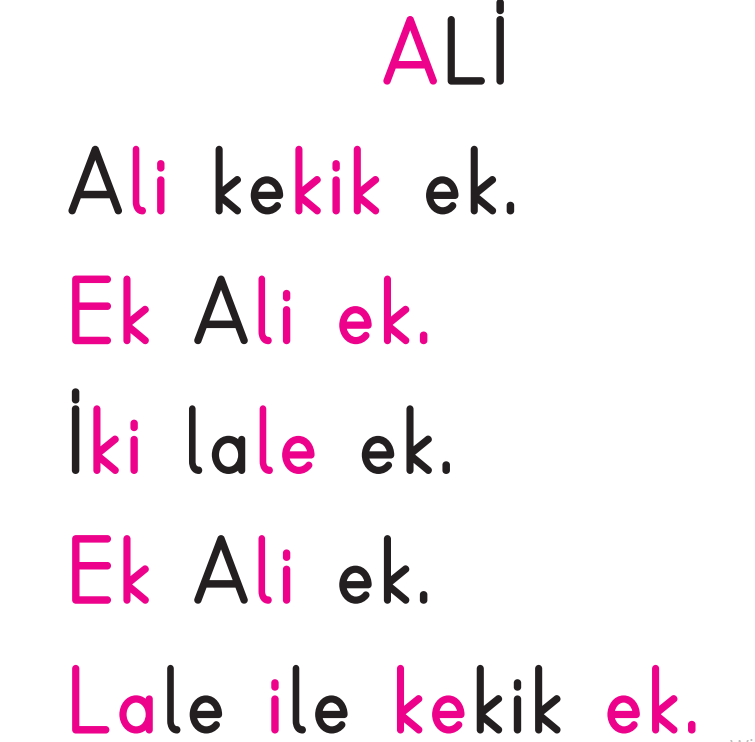 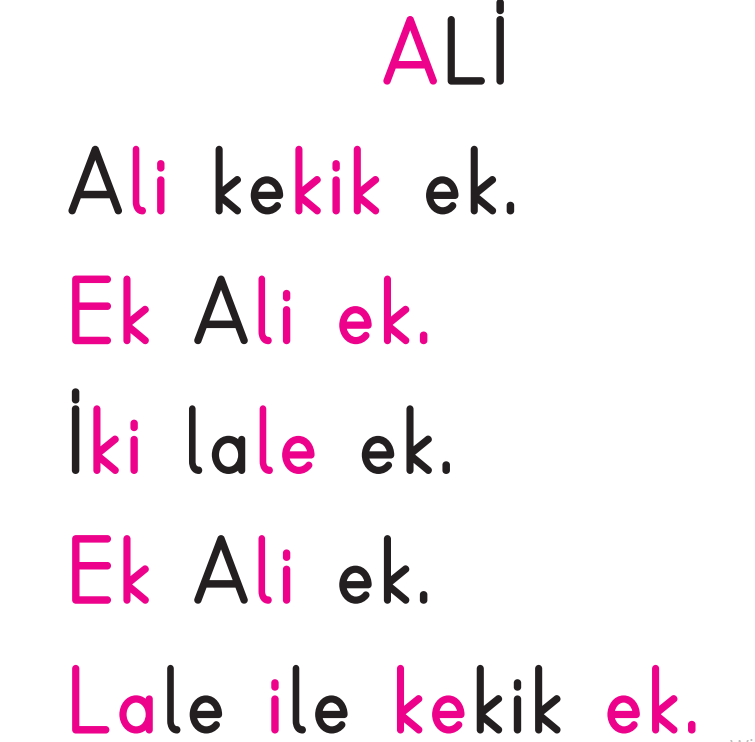 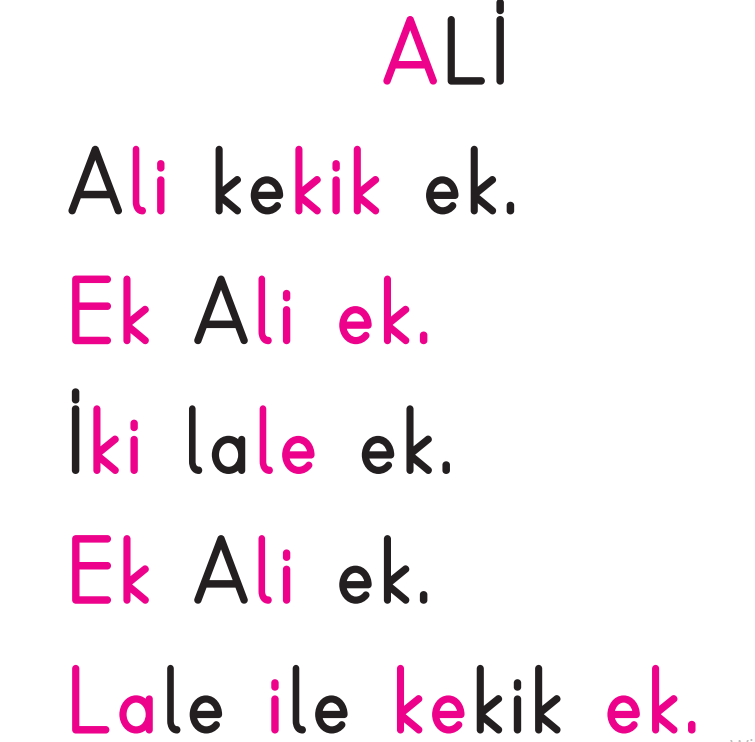 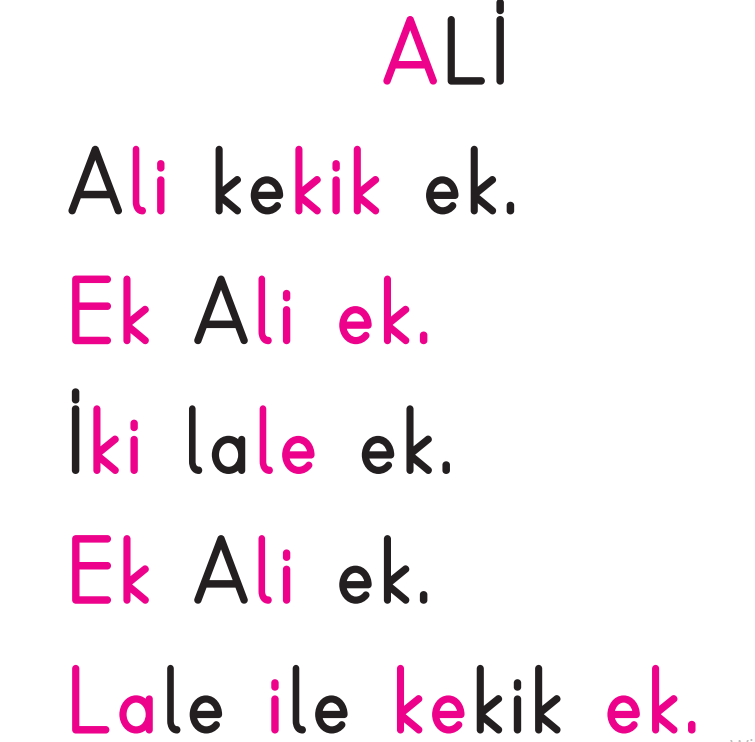 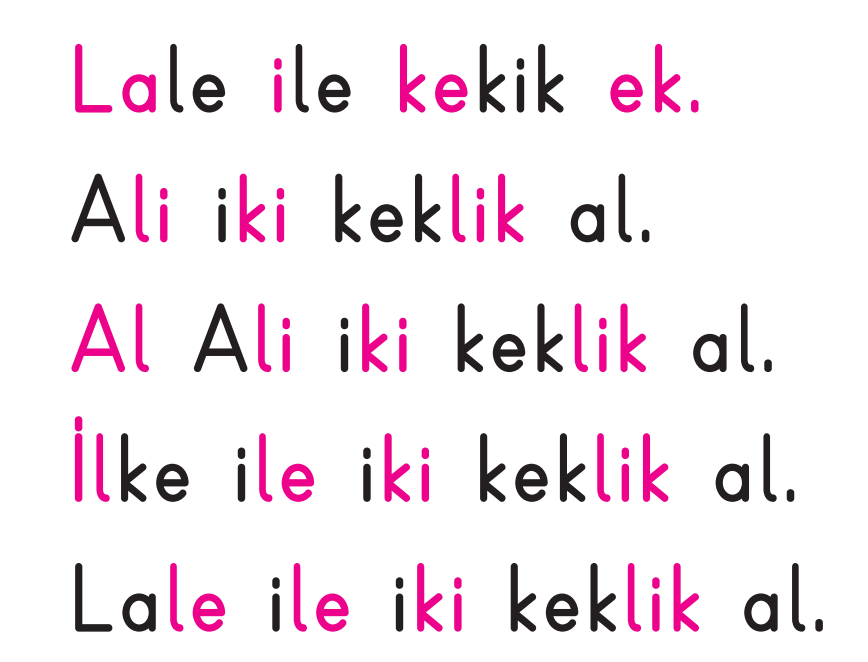 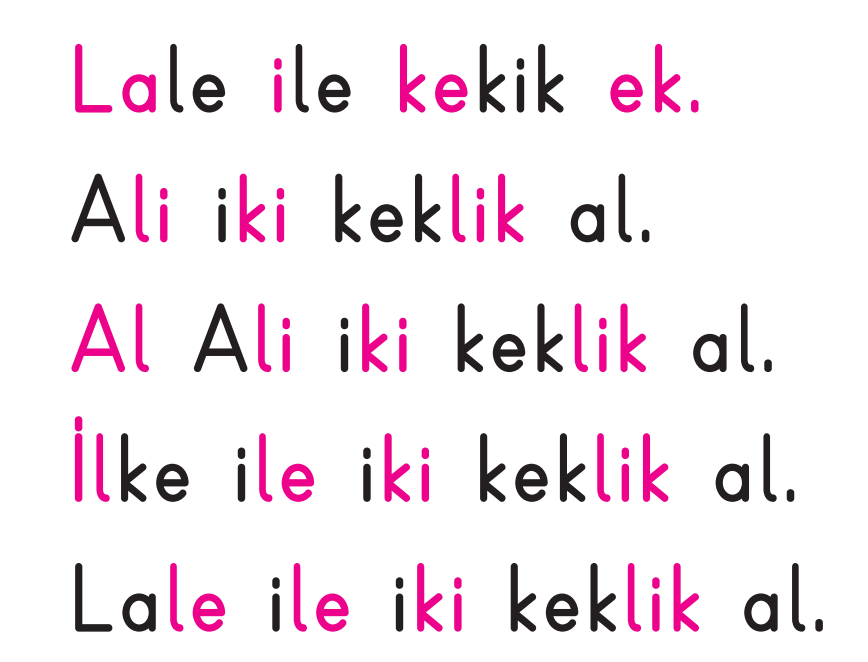 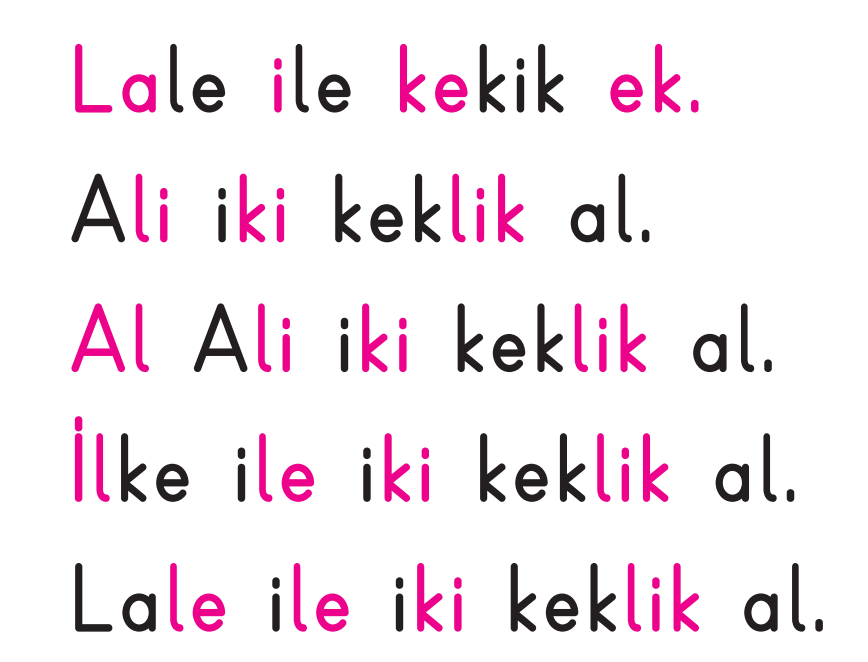 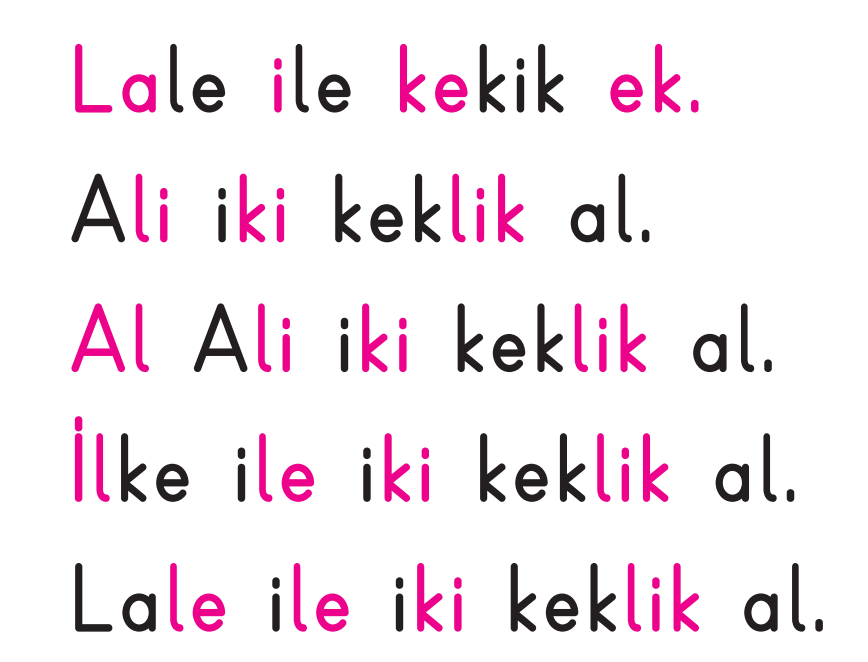 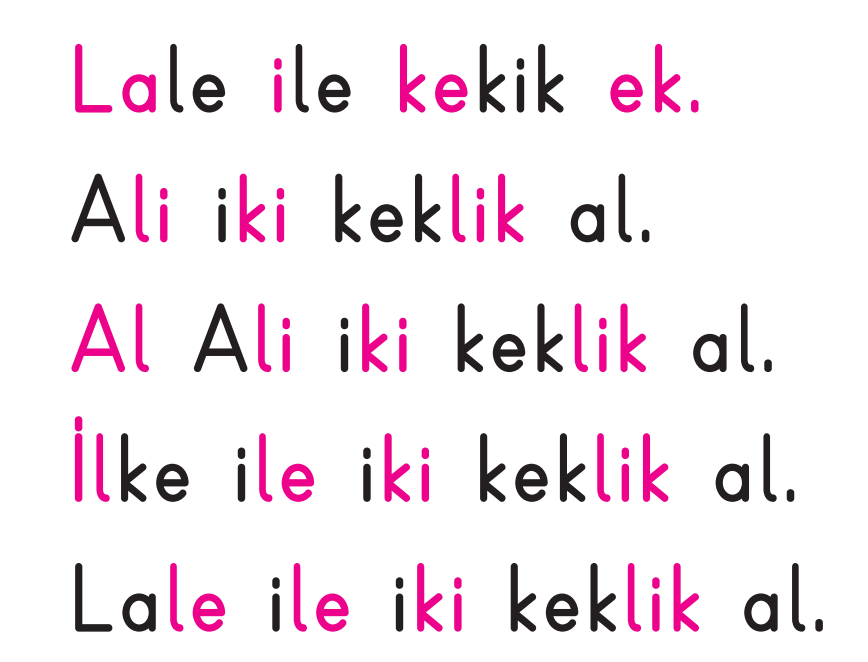 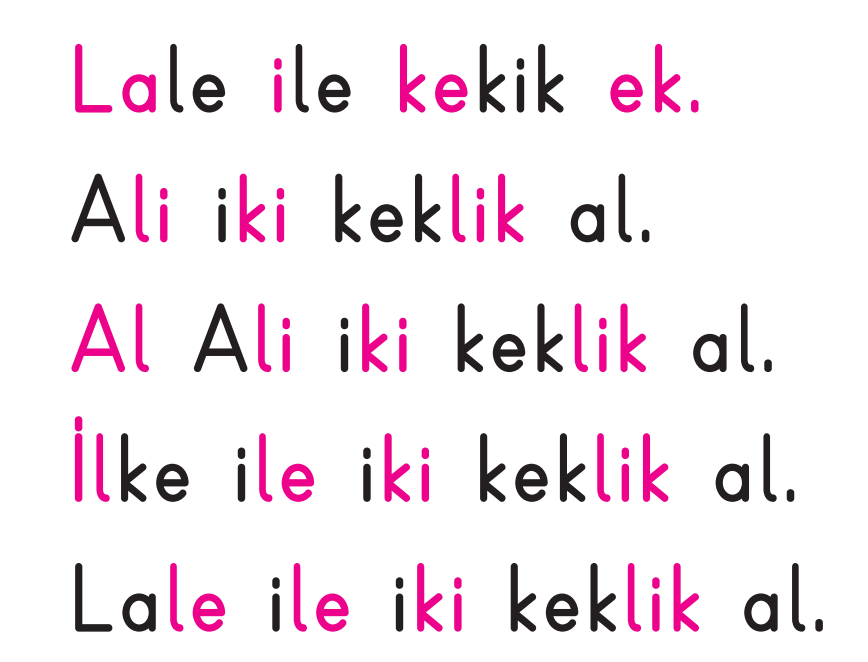 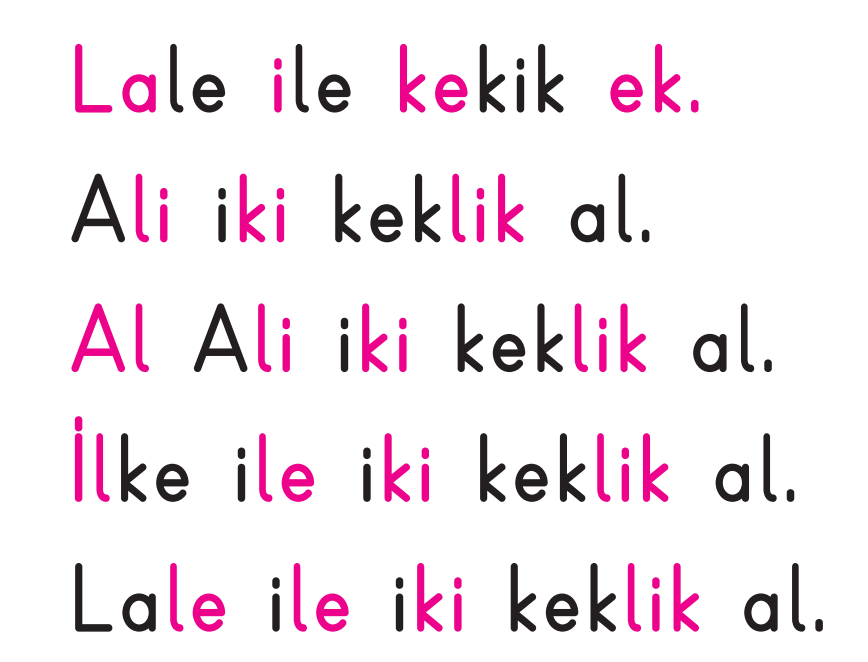 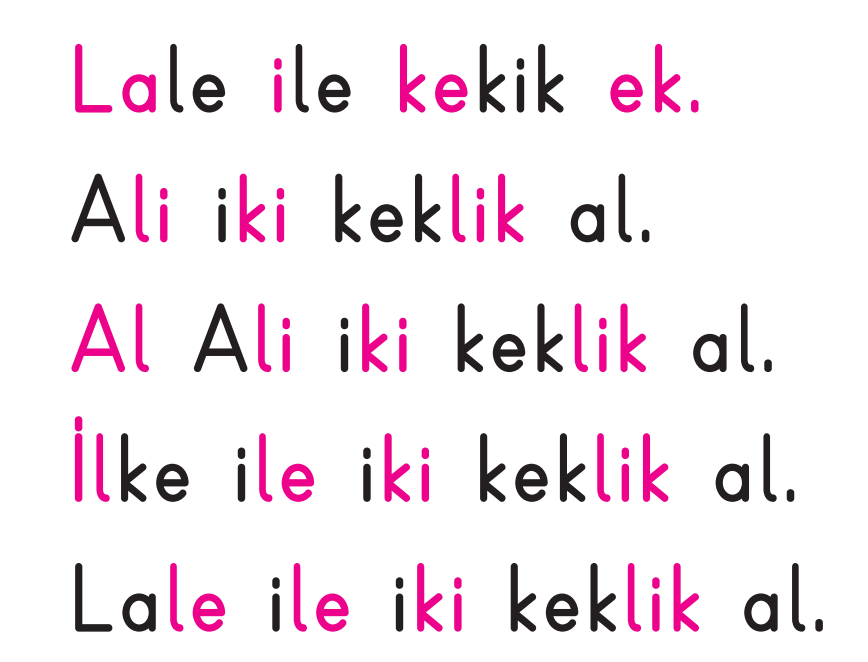 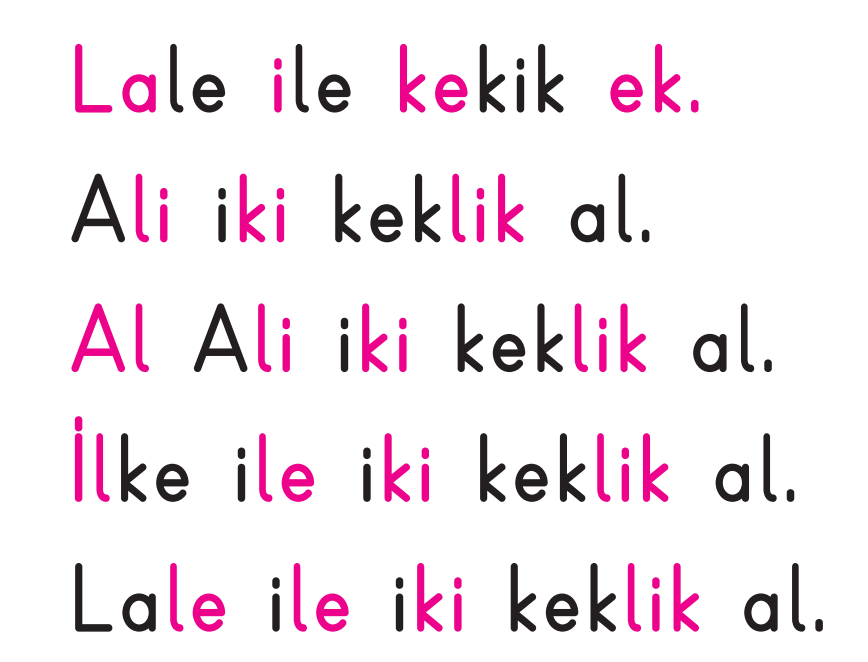 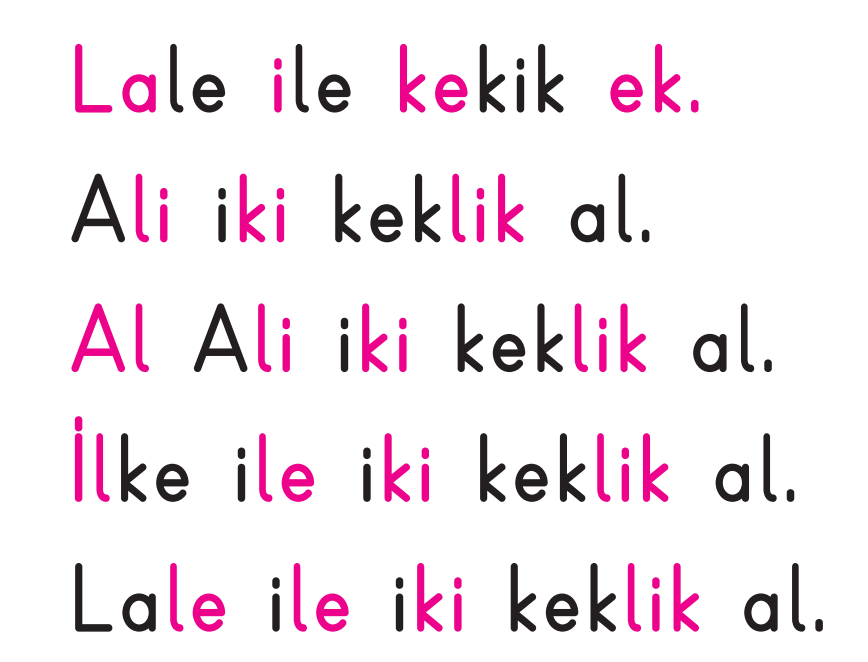 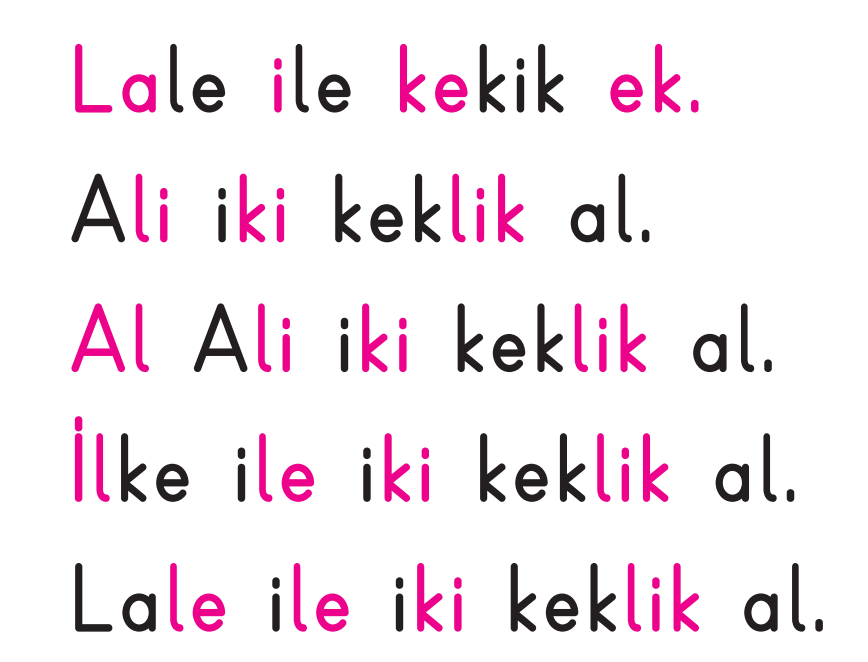 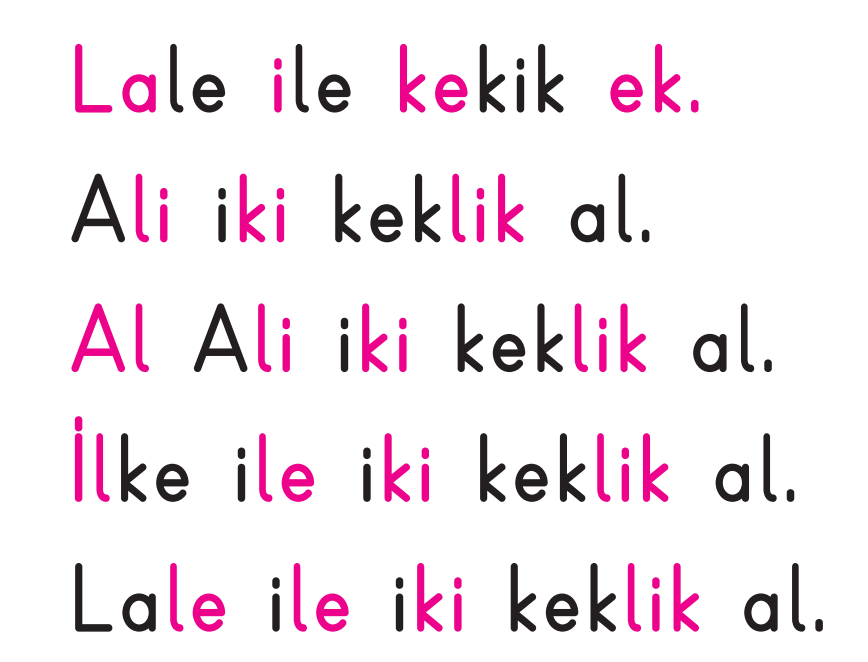 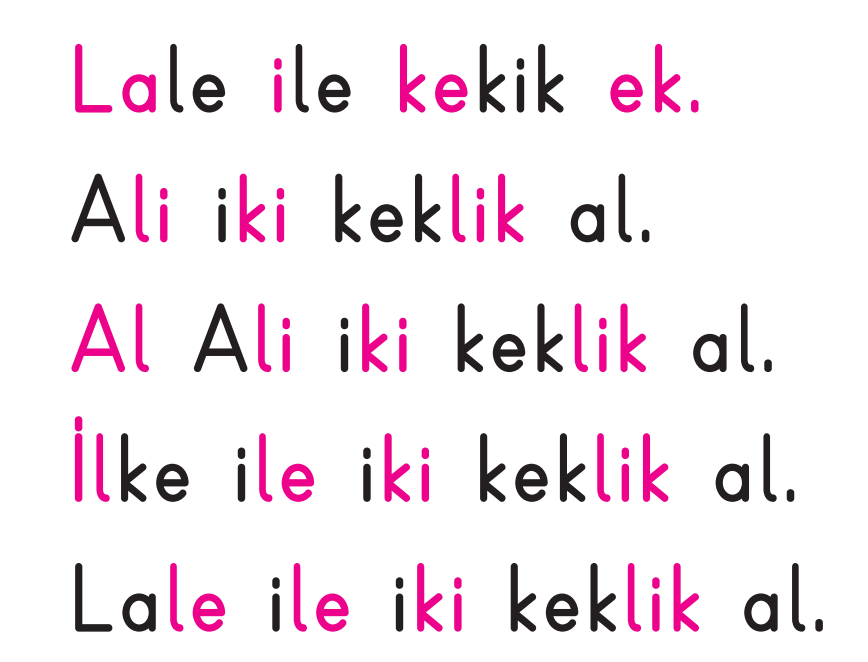 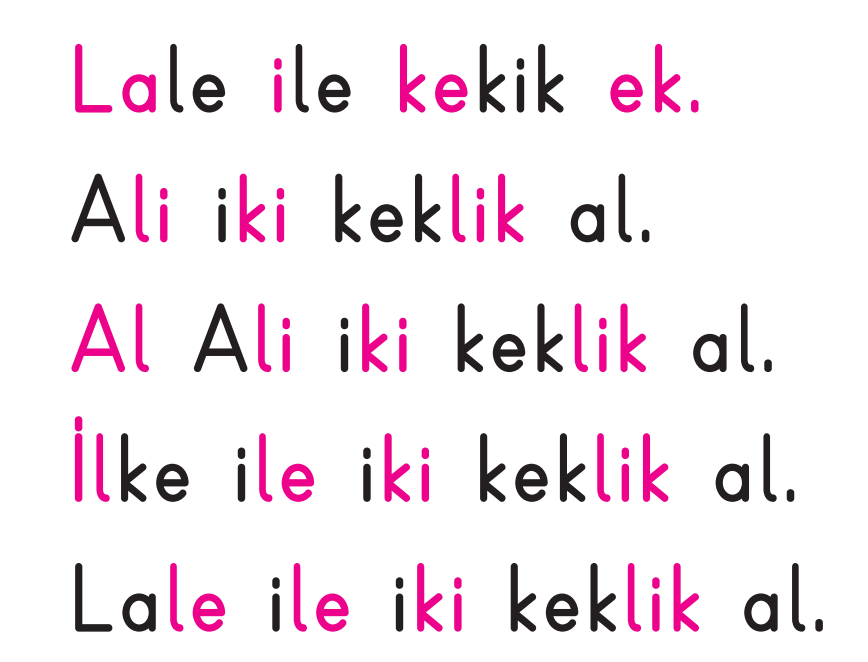 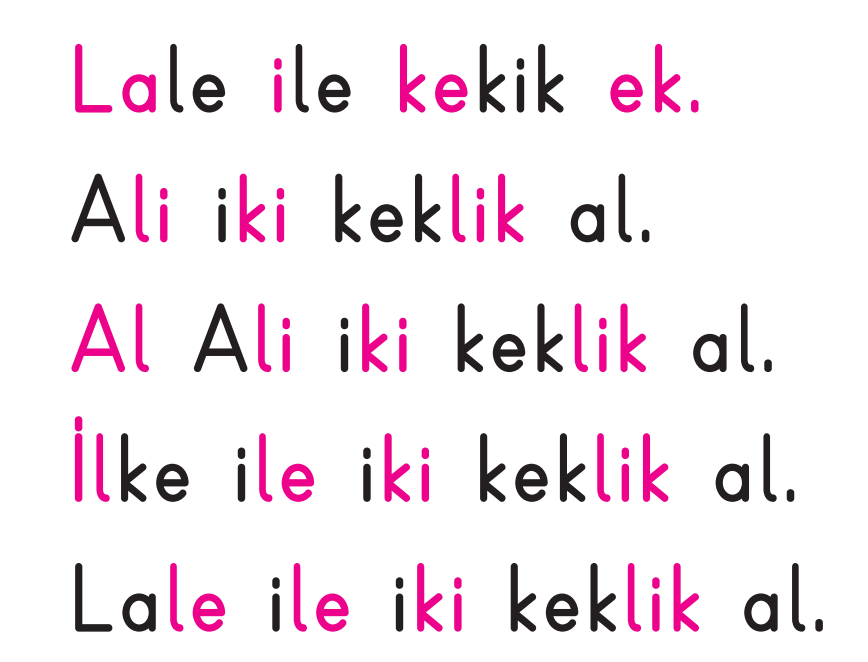 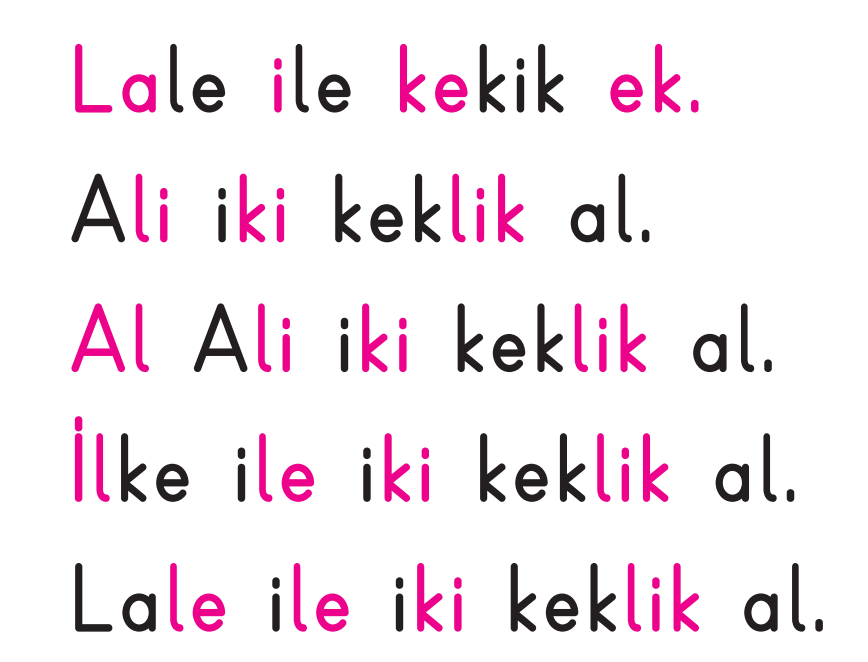 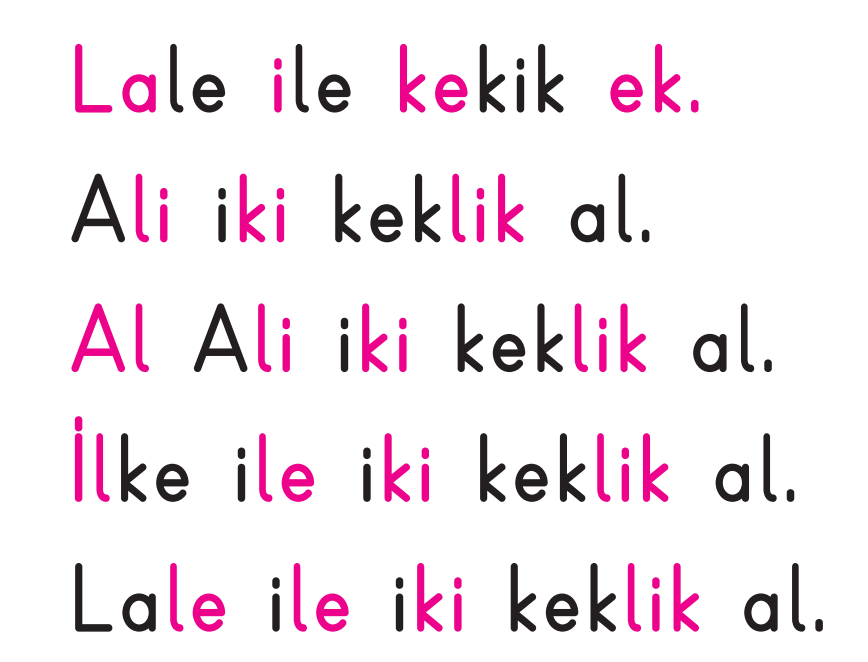 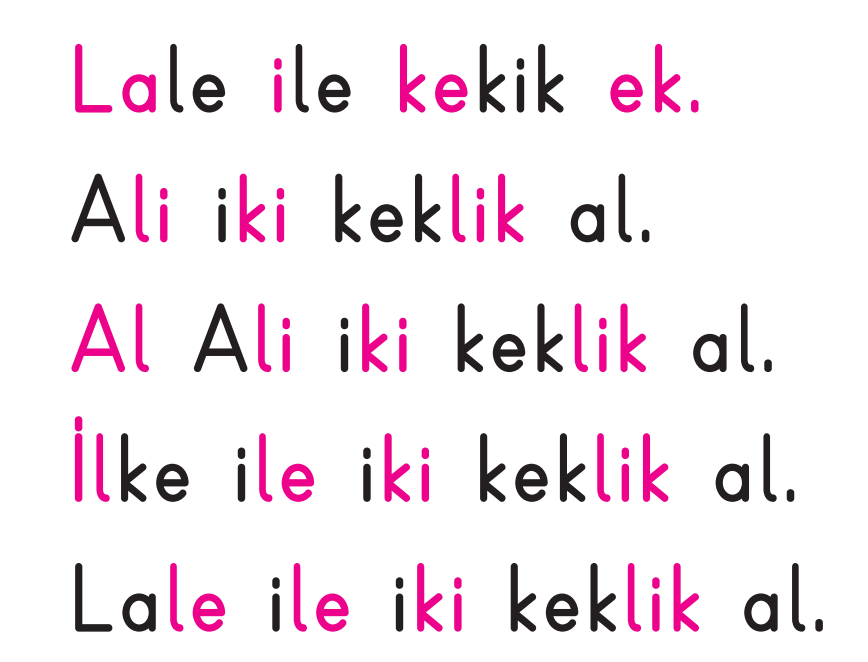 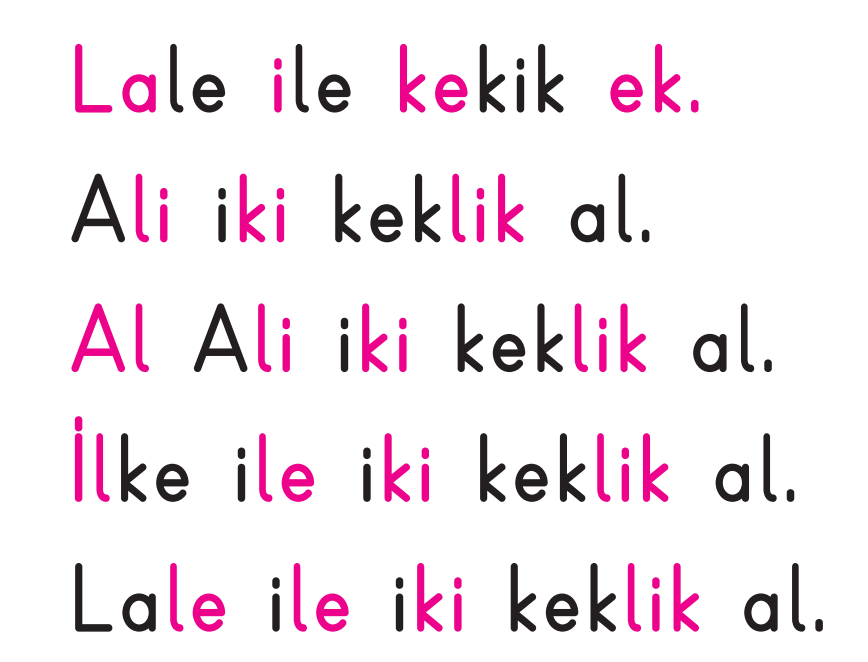 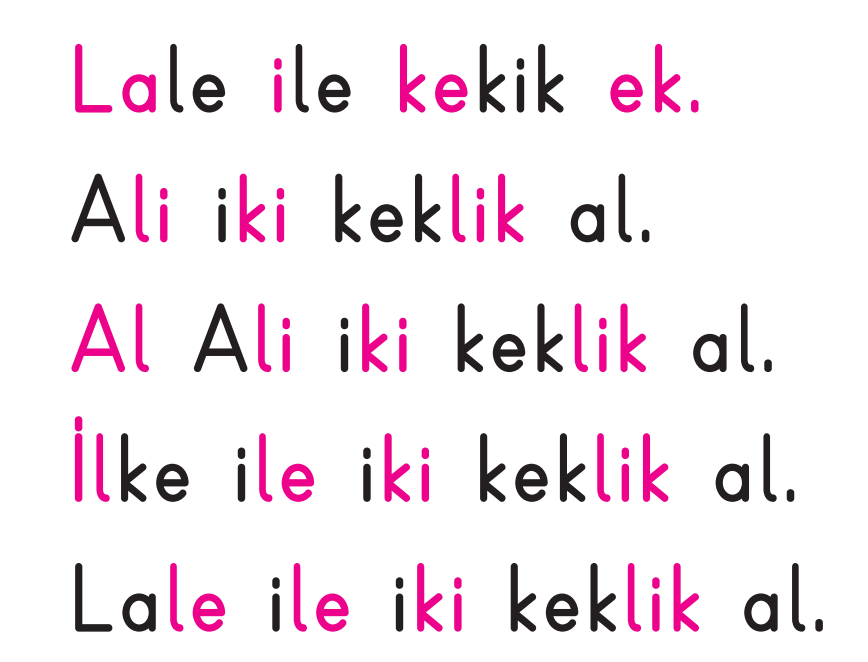 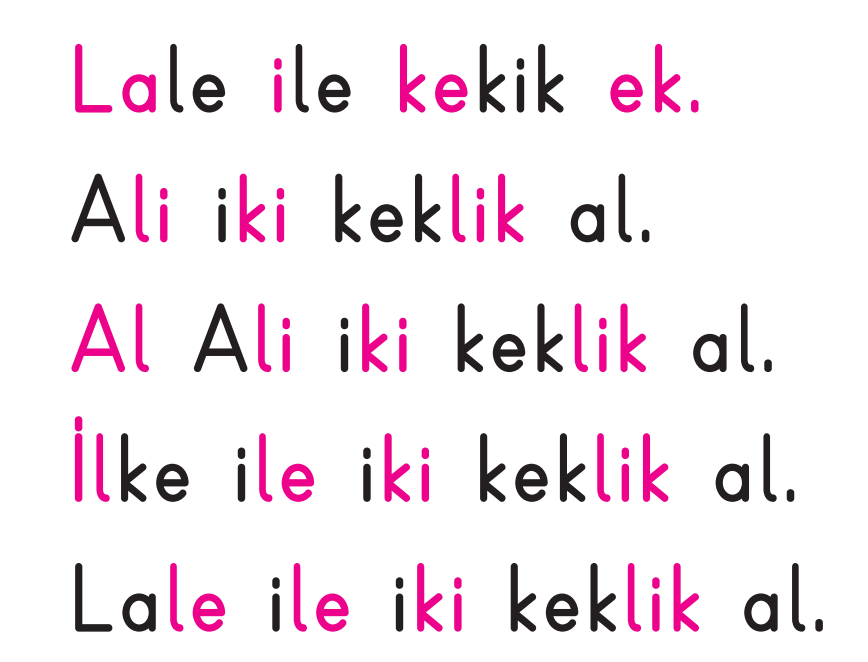 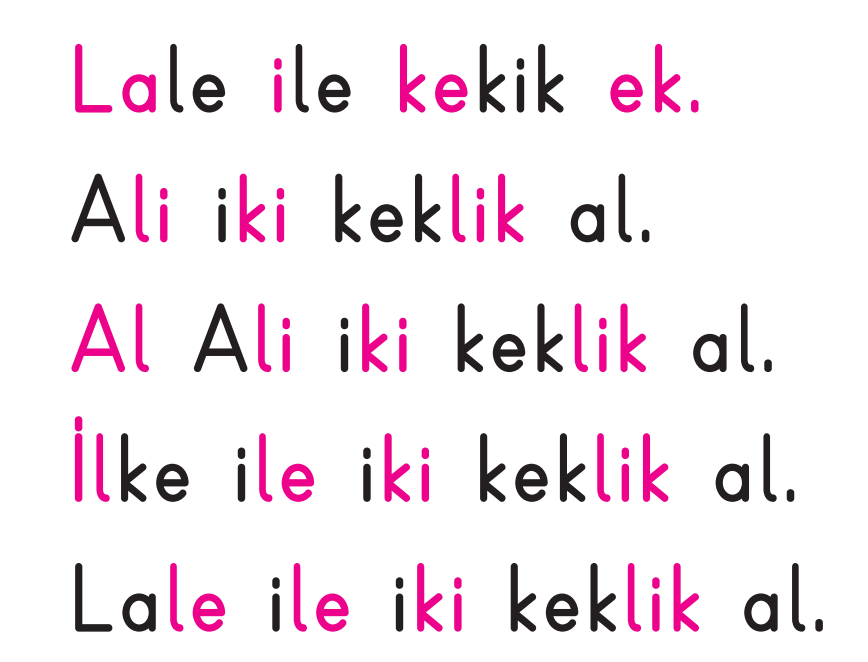 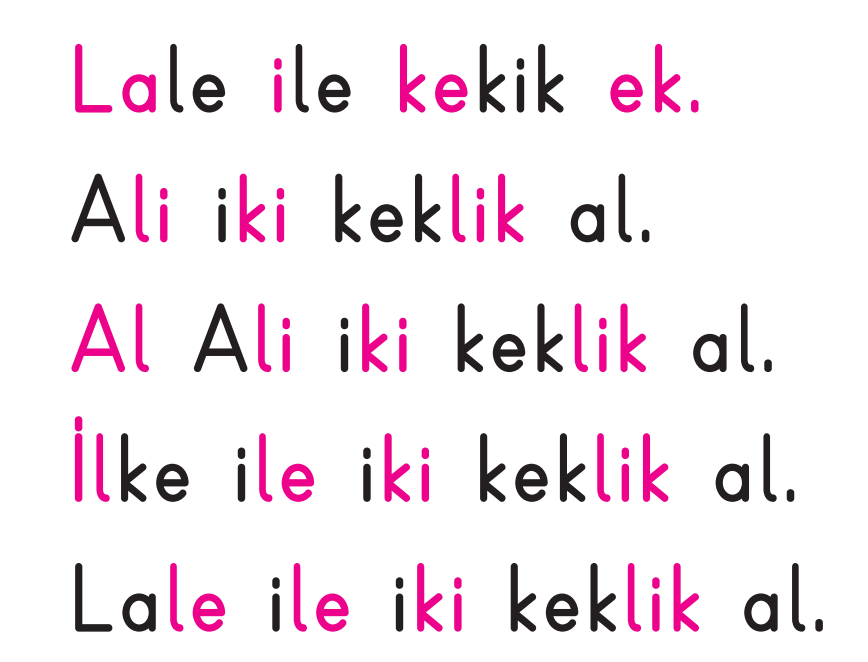 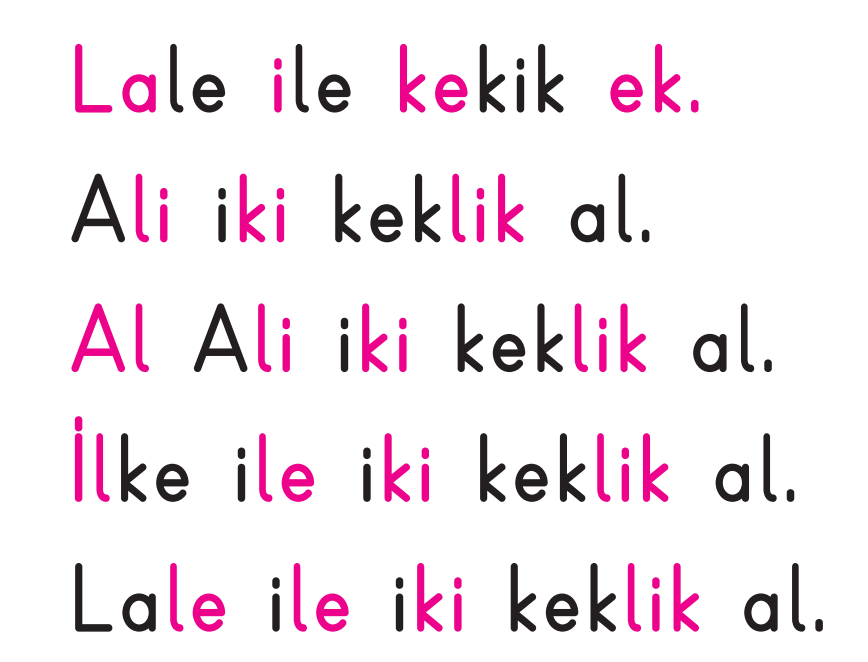 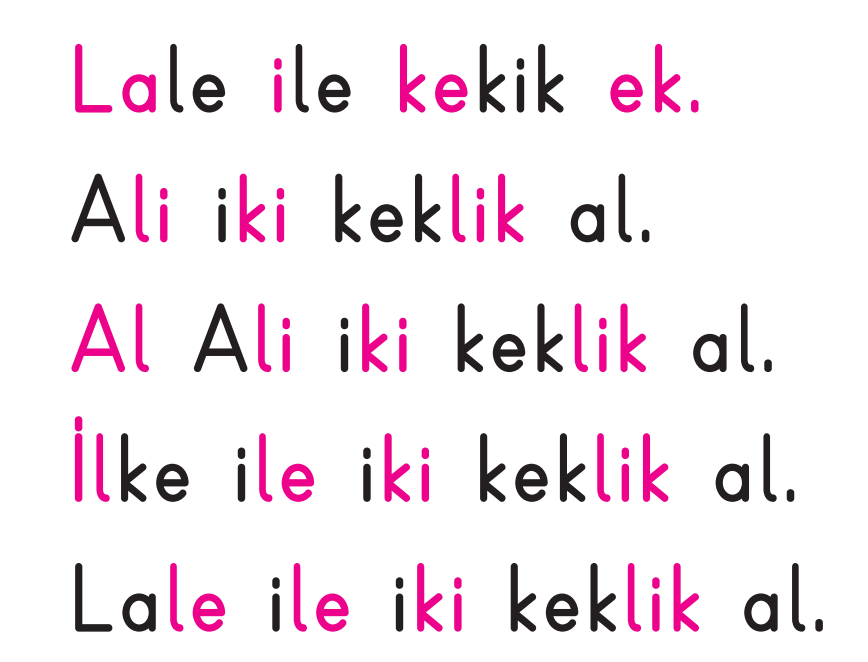 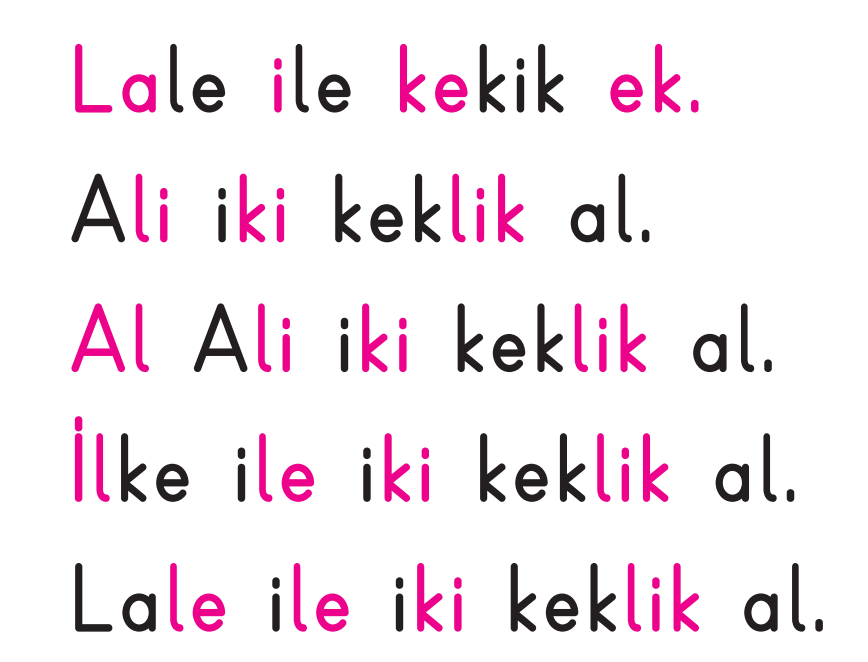 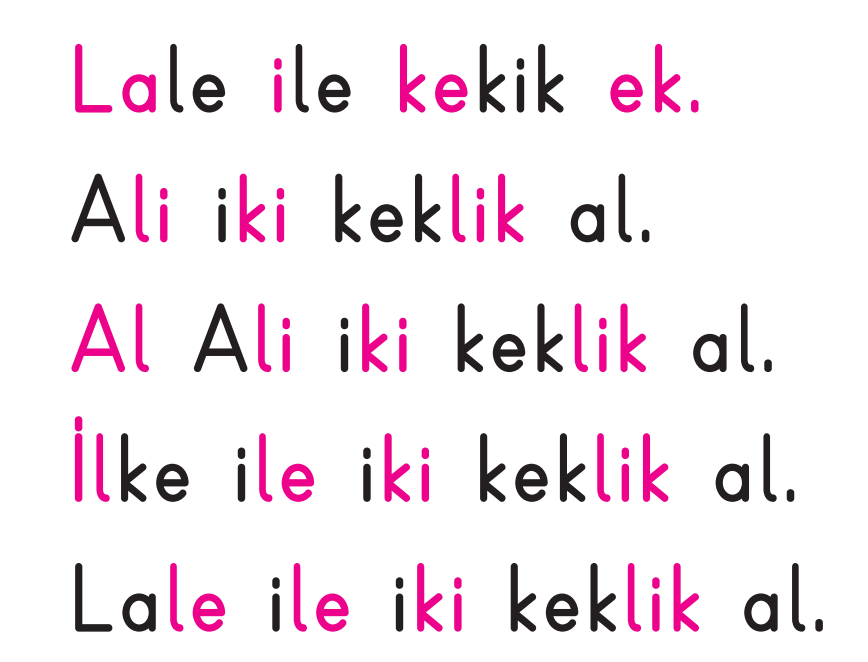 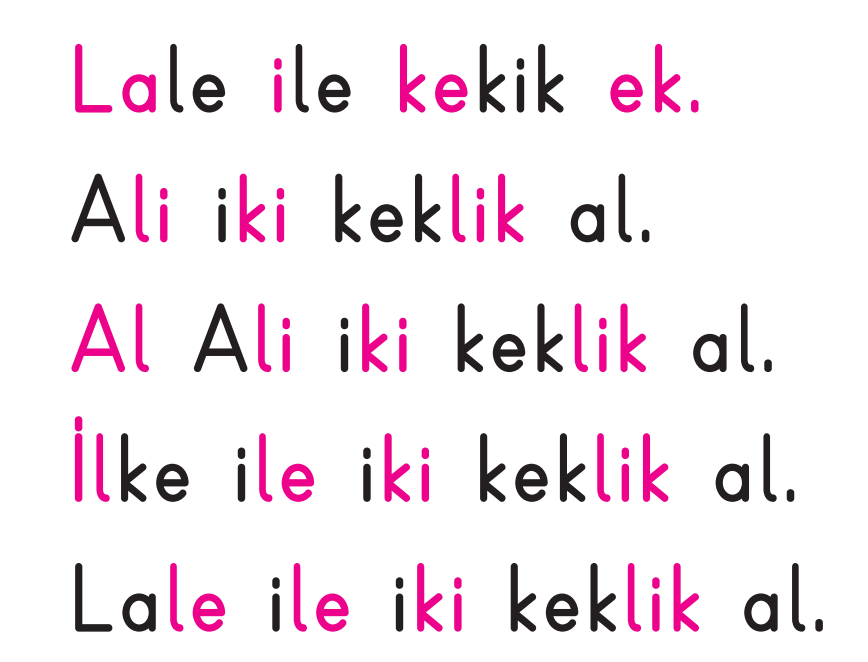 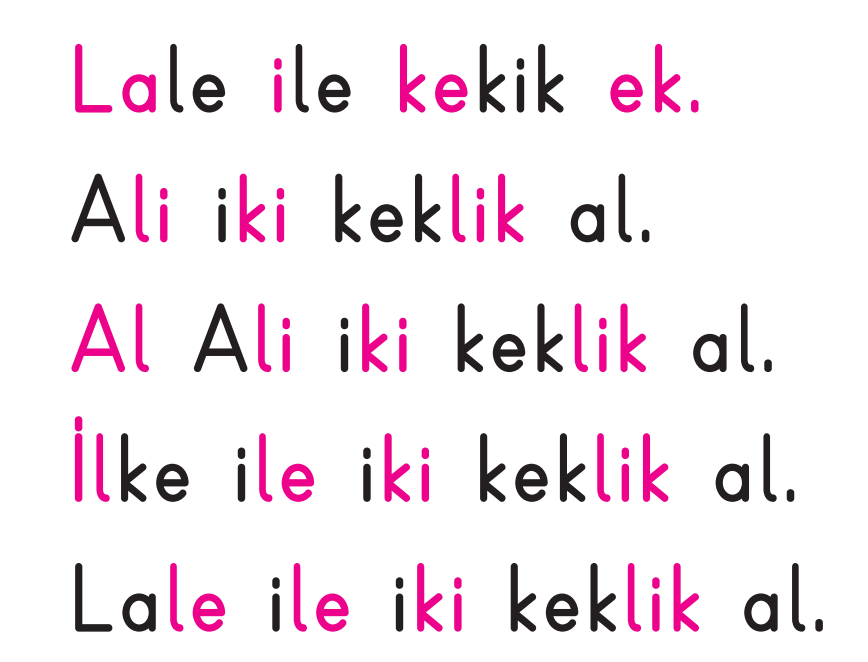 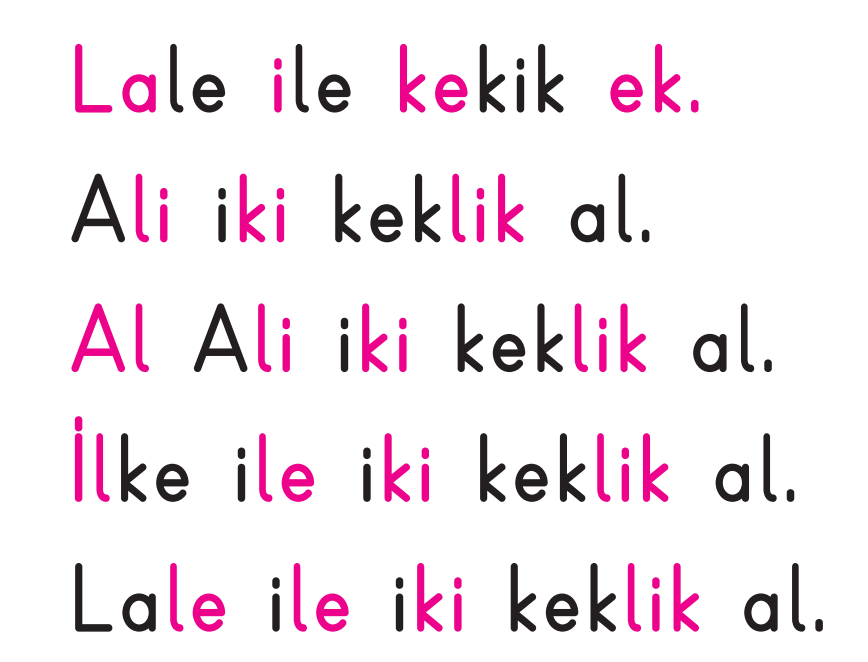 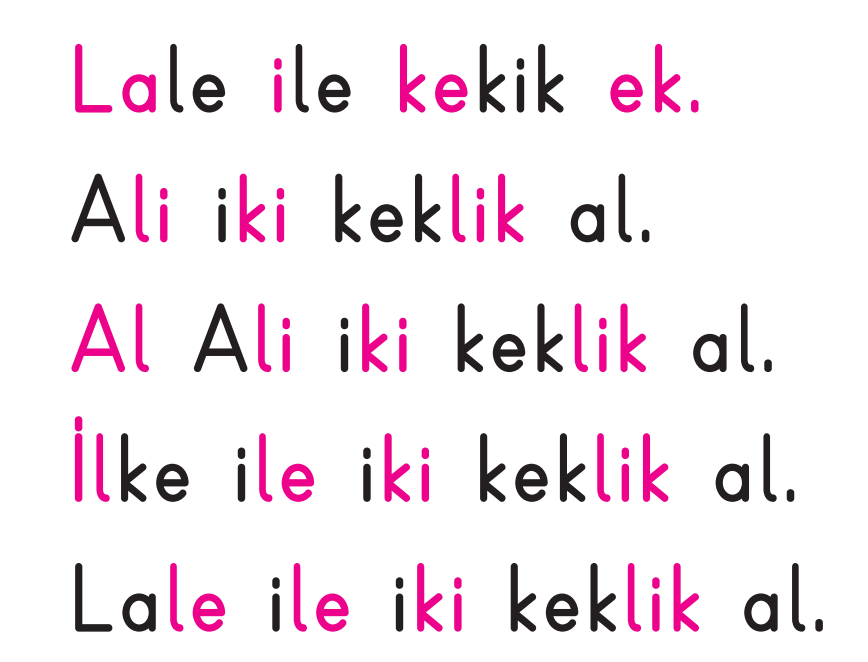 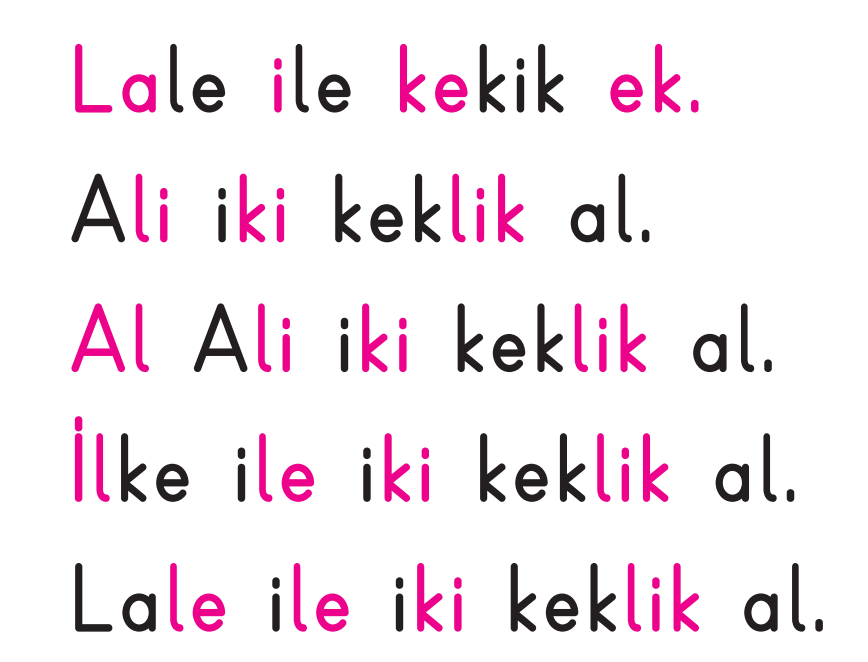 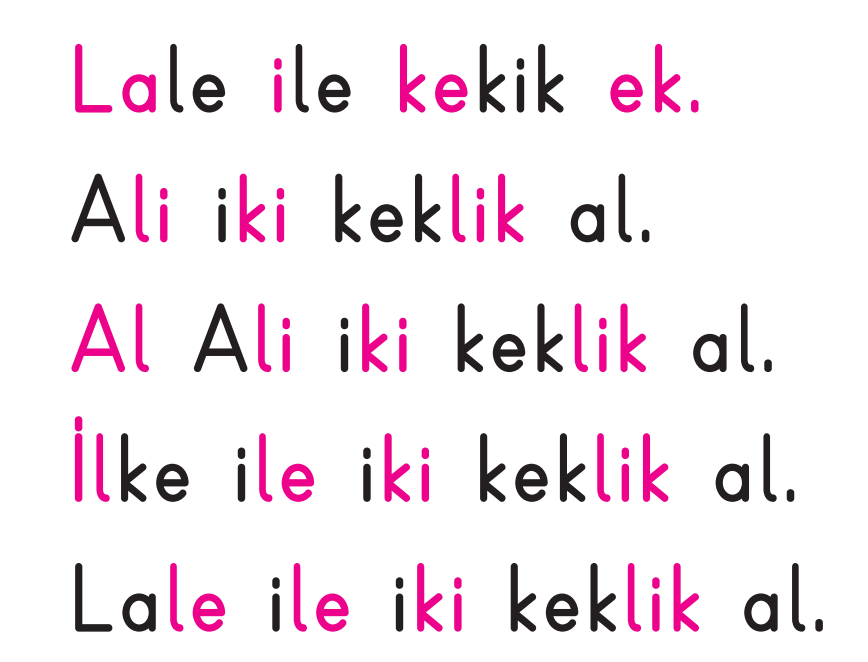 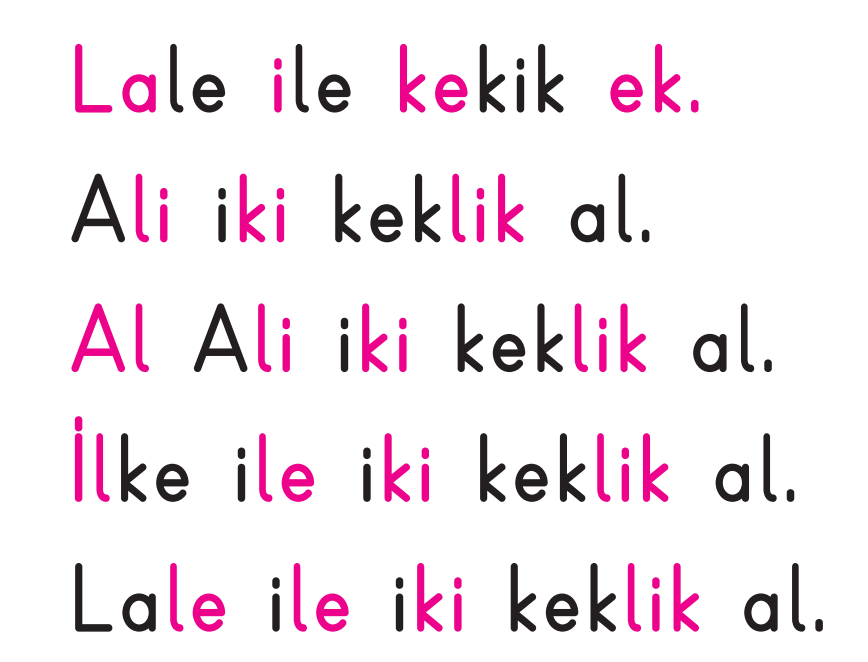 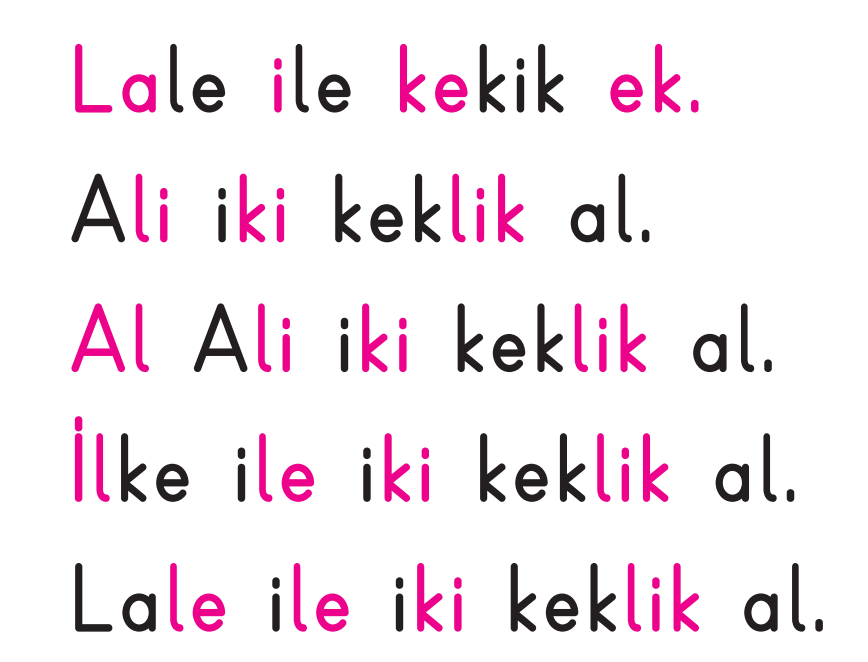 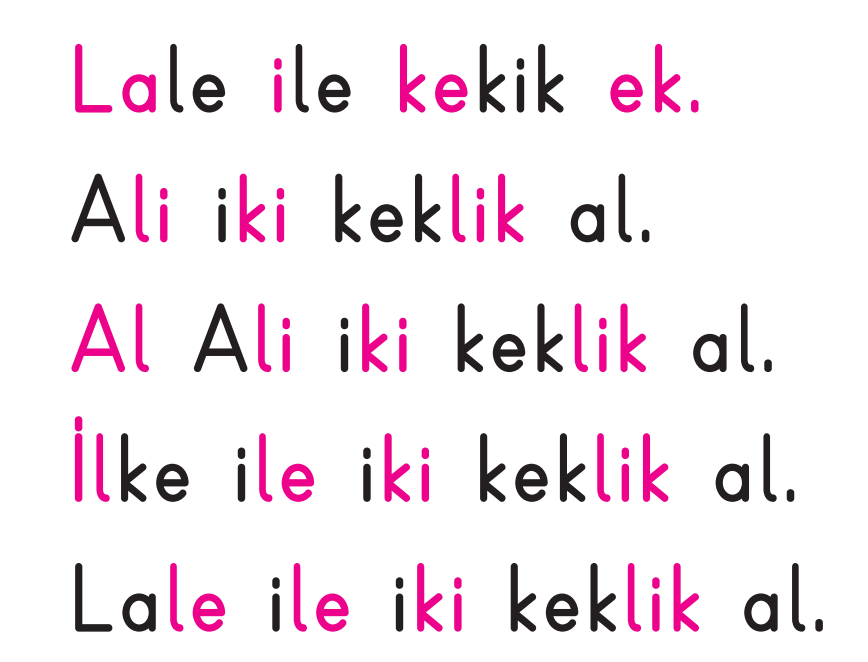 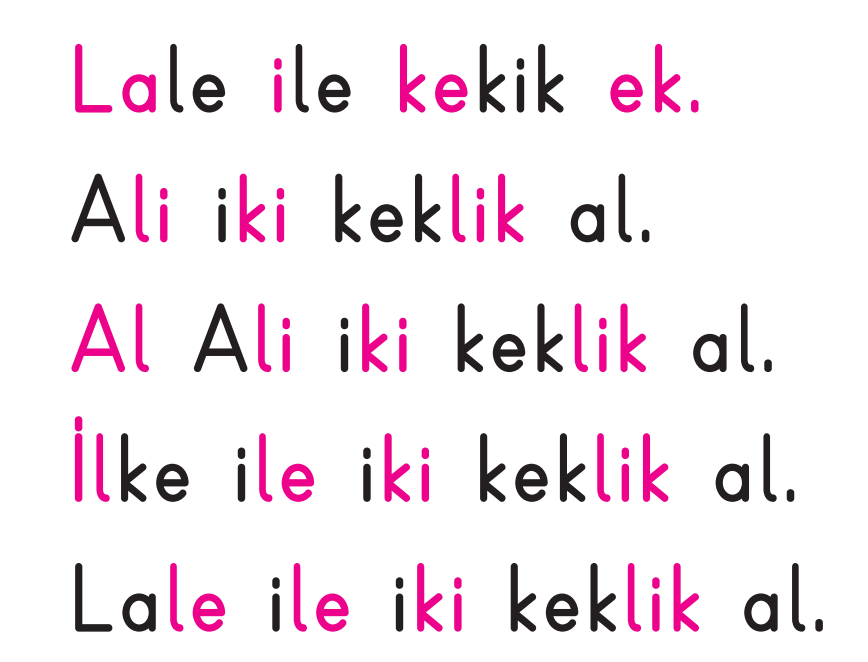 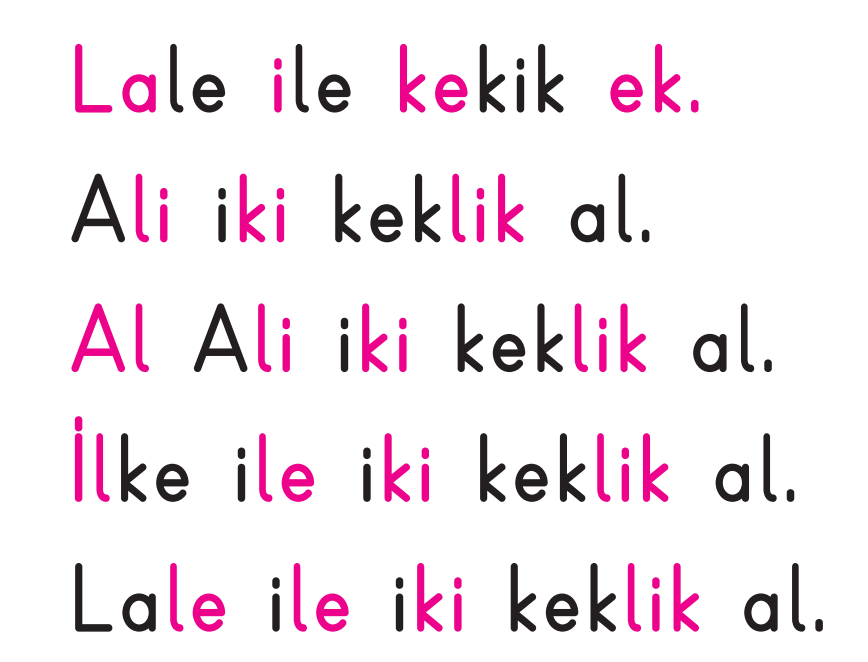 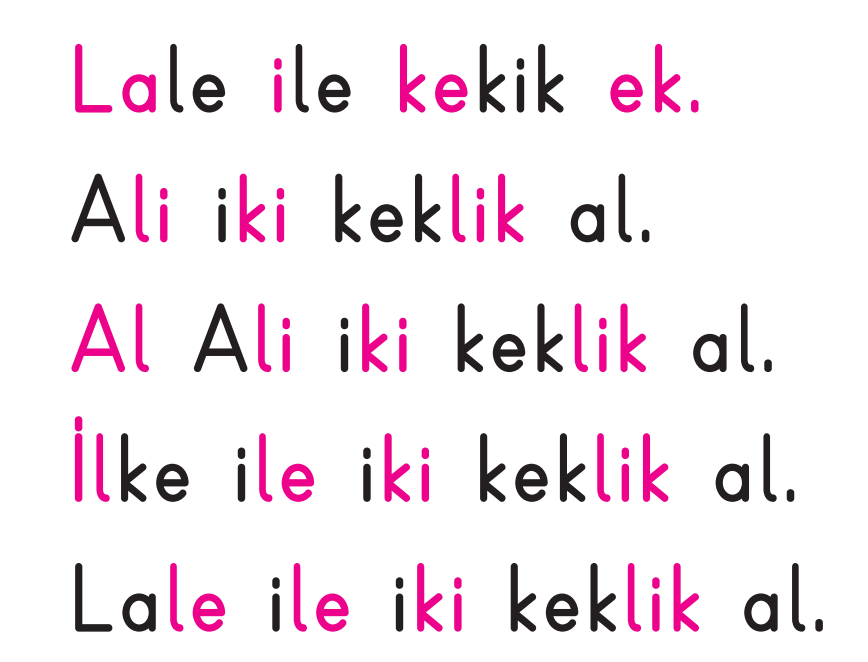 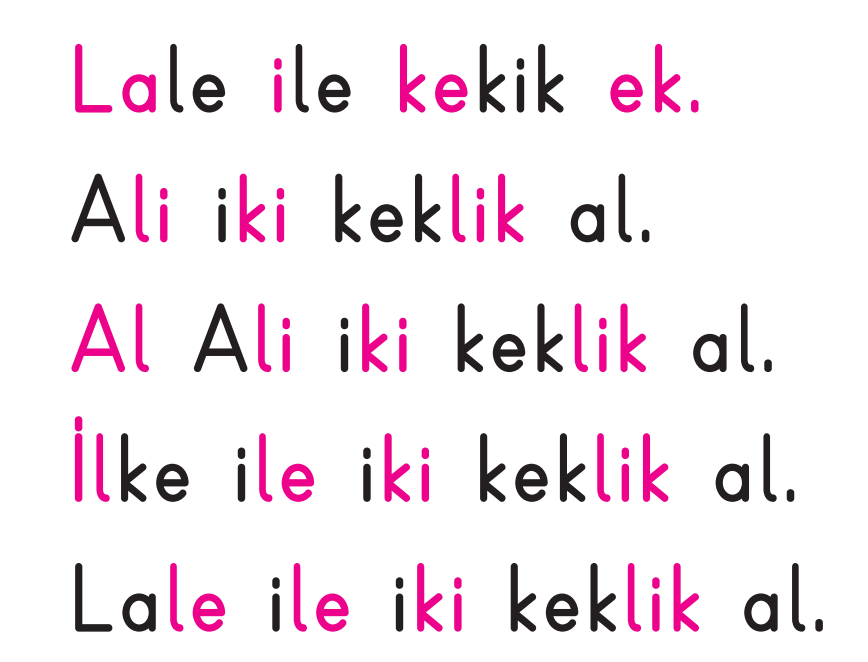 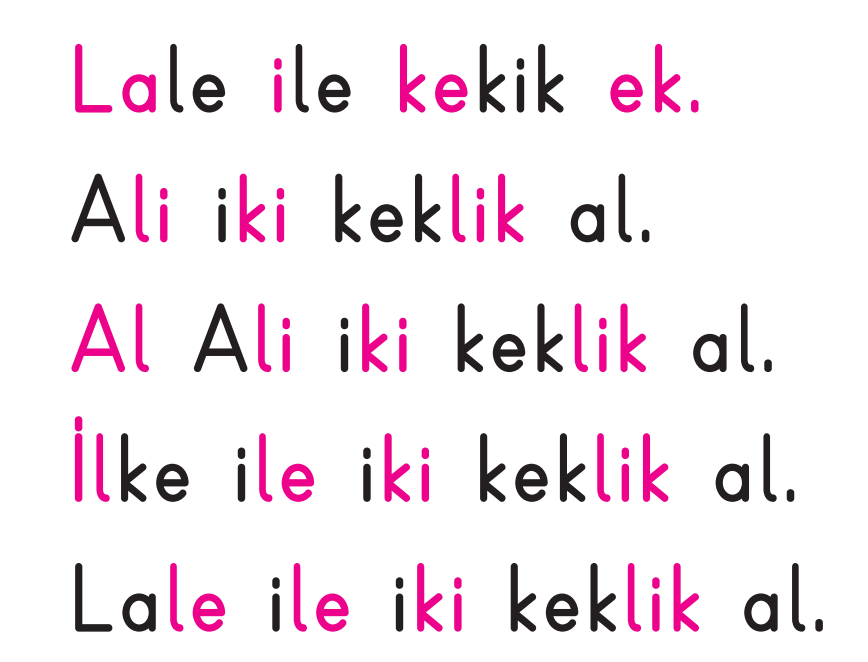 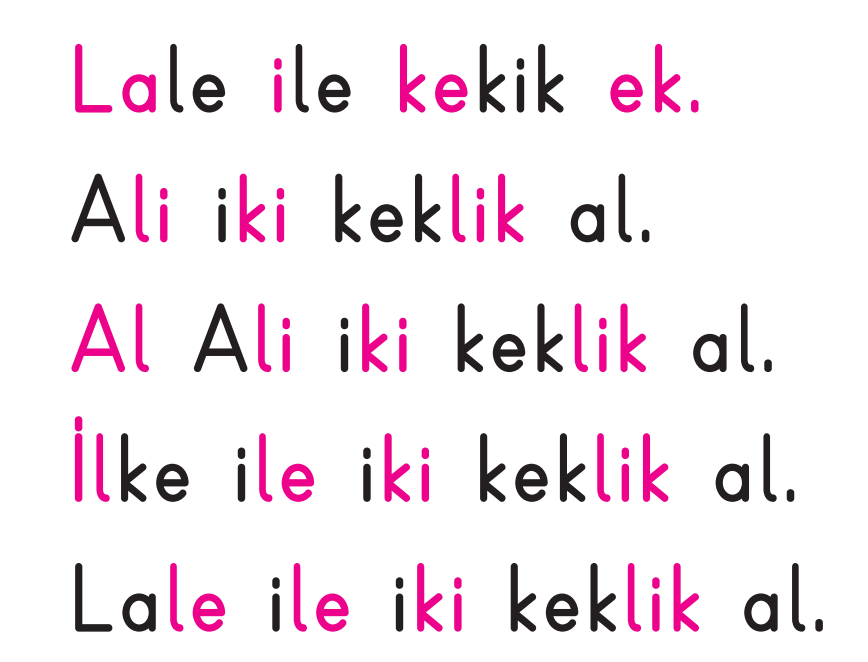 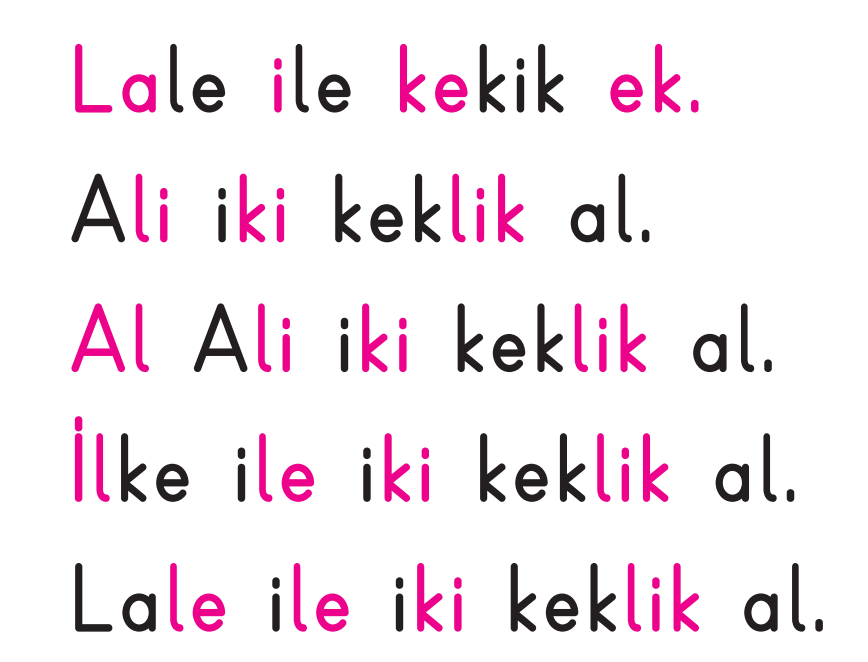 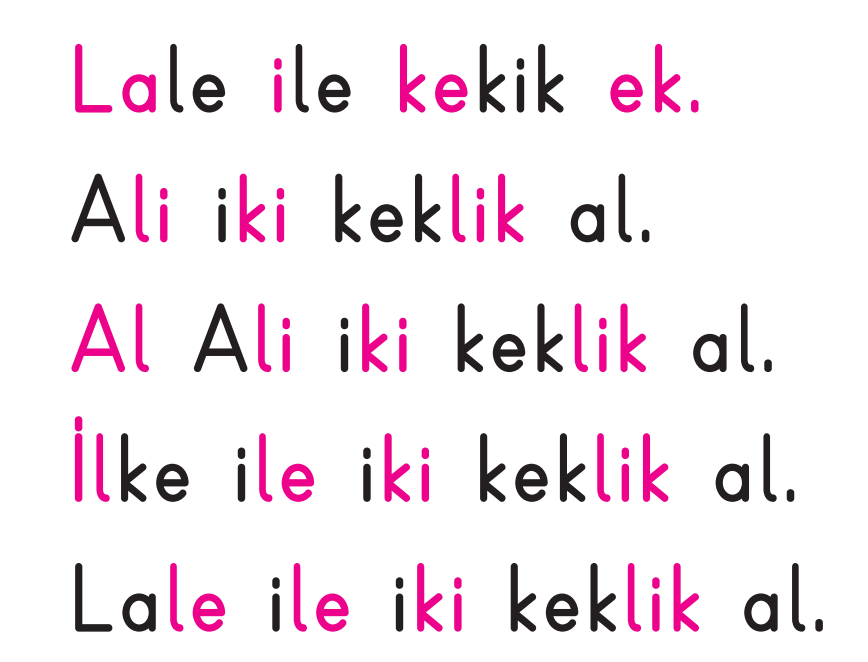 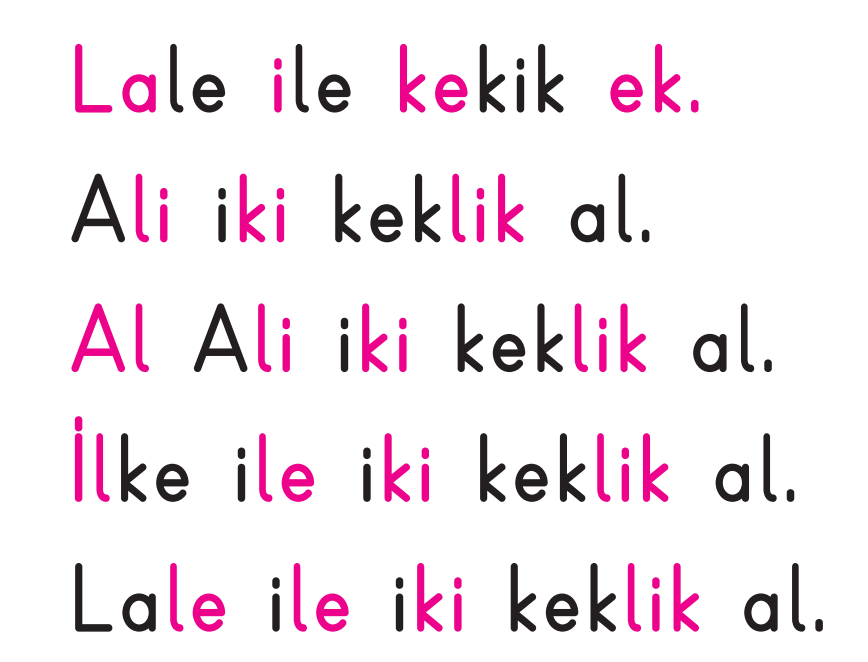 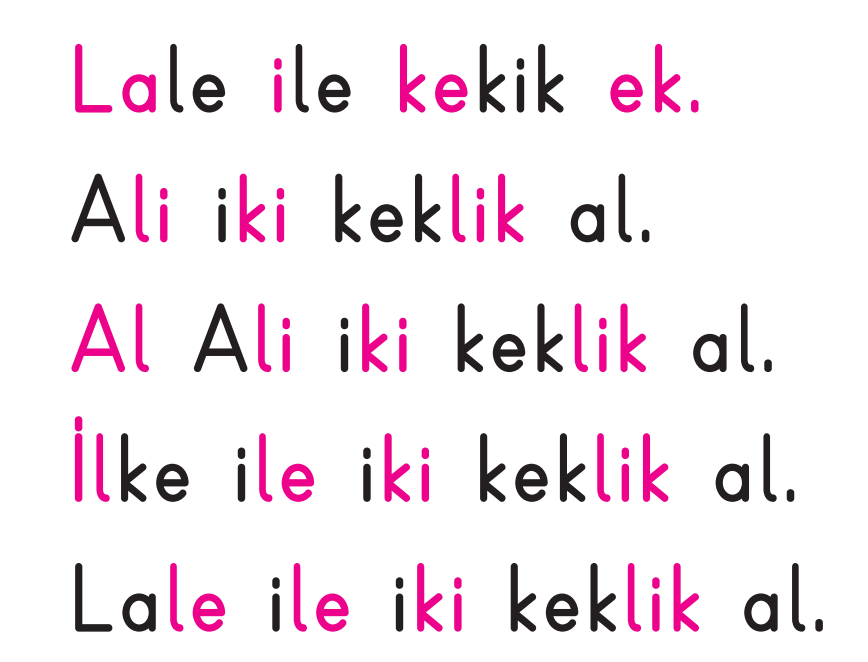 Okuma öğretimi slaytları 3 

Bitti

4. Slayta Geçebilirsiniz
Yılmaz ÖLMEZ 
https://yilmazolmezs.blogspot.com/                                                                                                   Haşim İşcan İlkokulu  / BURSA